ຫົວຂໍ້ 6.5 ການອອກແບບແລະການວາງແຜນທາງສະຖິຕິ: ຄວາມສຳພັນ, ສາເຫດ, ແລະ ອະຄະຕິ
ການຝຶກອົບຮົມພັດທະນາໂດຍ Kate Eddens, PhD, MPH 
ໂຮງຮຽນສາທາລະນະສຸກ ມະຫາວິທະຍາໄລ Indiana
ພະແນກລະບາດວິທະຍາ ແລະ ຊີວະສະຖິຕິ
ໂດຍການຮ່ວມມືກັບກະຊວງສາທາລະນະສຸກ ສປປ ລາວ
ການເຝິກອົບຮົມໂດຍ ໂຄງການ ສ້າງຄວາມເຂັ້ມແຂງ ໃນການຄົ້ນຄວ້າ ທາງດ້ານໂພຊະນາການ (ANRCB), ພາຍໃຕ້ ໂຄງການ ລິເລີ່ມທາງດ້ານໂພຊະນາການ ລາວ ອາເມລິກາ  (LANI)
ໄດ້ຮັບທຶນສະໜັບສະໜູນຈາກອົງການ USAID ສຳລັບຂໍ້ຕົກລົງໂຄງການຮ່ວມມື #7200AA18CA00009 (LASER-PULSE) ໃຫ້ກັບມະຫາວິທະຍາໄລເພີດູ. ເນື້ອໃນແມ່ນບັນຍາຍມາຈາກປະສົບການຂອງຜູ້ຂຽນ ບໍ່ແມ່ນເນື້ອຫາສະເພາະຂອງອົງການ USAID. 
ຂໍ້ມູນເພີ່ມເຕີມກະລຸນນາຕິດຕໍ່ກັບອົງການ CRS ປະຈຳ ສປປ ລາວ.
.
[Speaker Notes: ຍິນດີຕ້ອນຮັບເຂົ້າສູ່ ຫົວຂໍ້ 6.5 ການອອກແບບແລະການວາງແຜນທາງສະຖິຕິ: ຄວາມສຳພັນ, ສາເຫດ, ແລະ ອະຄະຕິ]
ວັດຖຸປະສົງຂອງການຮຽນຮູ້
ໃນຕອນທ້າຍຂອງຫົວຂໍ້ 6.5, ຜູ້ເຂົ້າຮ່ວມຈະສາມາດ:
ກຳໜົດຄວາມແຕກຕ່າງຂອງຄວາມສຳພັນລະຫວ່າງ ການສຳຜັດ, ຜົນໄດ້ຮັບ ແລະ ສາຍເຫດຄວາມສຳພັນ
ໃຊ້ຂັ້ນຕອນການປະເມີນສາຍເຫດຄວາມສຳພັນ
ແກ້ໄຂສິ່ງຕໍ່ໄປນີ້ໃນການສຶກສາ
ການຄວບຄຸມຄວາມລຳອຽງໃນການວາງແຜນ ແລະ ການວິເຄາະ
ການຄວບຄຸມຄວາມສັບສົນໃນການວາງແຜນ ແລະ ການວິເຄາະ
ເຂົ້າໃຈວິທີການຈັດລຳດັບຄວາມສຳຄັນ ແລະ ນຳໃຂ້ເງື່ອນໄຂ ສຳຫຼັບ ການຄາດຄະເນດ້ວຍເຫດຜົນ
ANRCB   |   2
[Speaker Notes: ໃນຕອນທ້າຍຂອງຫົວຂໍ້ນີ້, ພວກເຮົາຫວັງວ່າທ່ານຈະສາມາດກໍານົດຄວາມແຕກຕ່າງຂອງການເຊື່ອມໂຍງລະຫວ່າງການສຳຜັດແລະຜົນໄດ້ຮັບ, ແລະຄວາມສໍາພັນທາງສາເຫດລະຫວ່າງການສຳຜັດແລະຜົນໄດ້ຮັບ. ທ່ານຈະສາມາດນໍາໃຊ້ຂັ້ນຕອນຂອງການປະເມີນຄວາມສຳພັນສໍາລັບເຫດຜົນແລະຮູ້ວິທີການຄວບຄຸມຄວາມລໍາອຽງແລະການສັບສົນໃນການວາງແຜນການສຶກສາແລະການວິເຄາະ. ສຸດທ້າຍ, ທ່ານຈະເຂົ້າໃຈວິທີການຈັດລໍາດັບຄວາມສໍາຄັນແລະນໍາໃຊ້ເງື່ອນໄຂສໍາລັບການສະຫຼຸບເຫດຜົນ.]
ຄຳຖາມພື້ນຖານທາງລະບາດວິທະຍາ
ການສຳຜັດ ແລະ ພະຍາດ ຫຼື ຜົນໄດ້ຮັບເຊື່ອມໂຍມກັນບໍ່
ລະບຸ ແລະ ວັດທາງດ້ານປະລິມານຄວາມສຳພັນລະຫວ່າງການສຳຜັດ ແລະ ຜົນໄດ້ຮັບ
E
O
ການສຳຜັດ
ຄວາມສ່ຽງ ຫຼື ພຶດຕິກຳ
ຕົວແປອິດສະຫຼະ
ຜົນໄດ້ຮັບ
ພະຍາດ
ຕົວແປຕາມ
ເປົ້າໝາຍຂອງນັກລະບາດວິທະຍາແມ່ນ ກຳໜົດໃຫ້ການສຳພຜັດກັບປັດໃຈສ່ຽງສະເພາະມີສ່ວນເຮັດໃຫ້ເກີດປັນຫາສຸຂະພາບບາງສ່ວນ
ANRCB   |   3
[Speaker Notes: ໃນຫົວຂໍ້ 6.3, ພວກເຮົາໄດ້ກວມເອົາພື້ນຖານຂອງການວິເຄາະການລະບາດ, ເຊິ່ງເປົ້າຫມາຍແມ່ນເພື່ອເຂົ້າໃຈວ່າ: ການສຳພັດ (ຫຼືຄວາມສ່ຽງ) ແລະພະຍາດ (ຫຼືຜົນໄດ້ຮັບ) ເຊື່ອມໂຍງບໍ? ເພື່ອເຮັດສິ່ງນີ້, ພວກເຮົາຕ້ອງກໍານົດແລະປະລິມານການພົວພັນລະຫວ່າງການສຳຜັດ ແລະຜົນໄດ້ຮັບ. ໃນແງ່ທາງສະຖິຕິ, ຕົວແປການສຳພັດ ຂອງພວກເຮົາແມ່ນຕົວແປອິດສະຫຼະ, ແລະຜົນໄດ້ຮັບຫຼືການວັດແທກພະຍາດແມ່ນຕົວແປຕາມ, ເພາະວ່າພວກເຮົາຄິດວ່າມັນຂຶ້ນກັບການສຳພັດ. ນັ້ນແມ່ນ, ການສໍາພັດກັບປັດໃຈຄວາມສ່ຽງແມ່ນເຮັດໃຫ້ເກີດ, ໃນບາງສ່ວນ, ຜົນໄດ້ຮັບດ້ານສຸຂະພາບ.]
ຄວາມສຳພັນ ກັບ ສາຍເຫດ
ຄວາມສຳພັນ ໝາຍຄວາມວ່າມີການກຳໜົດຕົວຕົນໄດ້ຂອງຄວາມສຳພັນ ລະຫວ່າງການສຳຜັດ ແລະ ພະຍາດ; ການສຳຜັດອາດເຮັດໃຫ້ເກີດພະຍາດ ຫຼື ຜົນໄດ້ຮັບ.

ສາຍເຫດ ສະແດງວ່າ ມີກົນໄກທີ່ແທ້ຈິ່ງທີ່ນຳໄປສູ່ການສຳຜັດພະຍາດ.

ຊອກຫາຄວາມສຳພັນ ບໍ່ໄດ້ເຮັດໃຫ້ມັນເປັນສາຍເຫດ
ANRCB   |   4
[Speaker Notes: ຊອກຫາຄວາມສໍາພັນຫມາຍຄວາມວ່າມີຄວາມສໍາພັນທີ່ສາມາດກໍານົດໄດ້ລະຫວ່າງການສໍາຜັດແລະພະຍາດ; ການສໍາຜັດອາດຈະເຮັດໃຫ້ເກີດພະຍາດຫຼືຜົນໄດ້ຮັບ. ສາເຫດຫມາຍຄວາມວ່າມີກົນໄກການວັດແທກທີ່ແທ້ຈິງທີ່ນໍາໄປສູ່ການສໍາຜັດກັບພະຍາດ. ການຊອກຫາຄວາມຄວາມສໍາພັນບໍ່ໄດ້ເຮັດໃຫ້ມັນເປັນຄວາມສໍາພັນທາງສາເຫດ.]
ຄວາມສຳພັນ ກັບ ສາຍເຫດ
ກຳໜົດ ແລະ ວັດຄວາມສຳພັນລະຫວ່າງການສຳຜັດ ແລະ ຜົນໄດ້ຮັບ
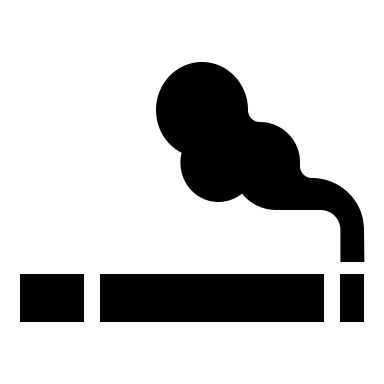 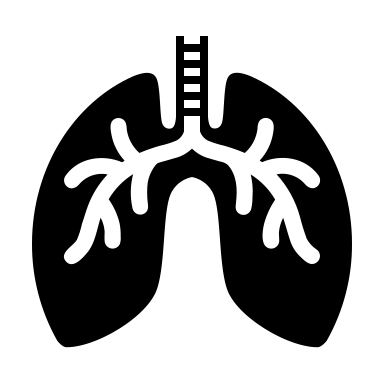 “ການສູບຢາກ່ຽວຂ້ອງກັບມະເຮັງປອດບໍ່?”
ANRCB   |   5
[Speaker Notes: ກັບຄືນໄປຫາຕົວຢ່າງການສູບຢາຂອງພວກເຮົາ, ທໍາອິດພວກເຮົາຕ້ອງກໍານົດສິ່ງທີ່ພວກເຮົາຄິດວ່າຄວາມສໍາພັນອາດຈະເປັນ ... ການສູບຢາແມ່ນກ່ຽວຂ້ອງກັບມະເຮັງປອດບໍ?]
ມີຄວາມສຳພັນບໍ່?
ກຳໜົດ ແລະ ວັດຄວາມສຳພັນລະຫວ່າງ ການສຳຜັດ ແລະ ຜົນໄດ້ຮັບ
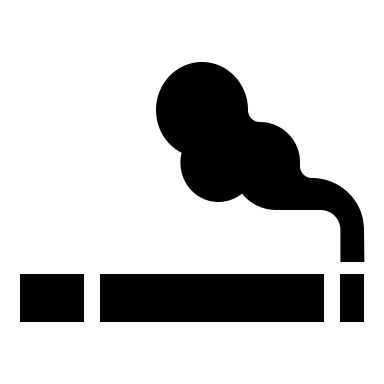 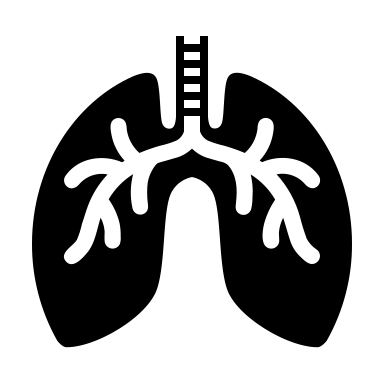 “ການສູບຢາແມ່ນກ່ຽວຂ້ອງກັບມະເຮັງປອດ.”
ANRCB   |   6
[Speaker Notes: ຊອກຫາວ່າຄວາມສຳພັນມີຢູ່ໂດຍຜ່ານການທົດສອບສົມມຸດຕິຖານທາງສະຖິຕິດັ່ງທີ່ພວກເຮົາຈະກວມເອົາໃນຫົວຂໍ້ 6.6:;ການສູບຢາແມ່ນກ່ຽວຂ້ອງກັບມະເຮັງປອດ.]
ມີຄວາມຄວາມສຳພັນ ຫຼາຍປານໄດ?
ກຳໜົດ ແລະ ປະລິມານການພົວພັນລະຫວ່າງການສຳຜັດ ແລະ ຜົນໄດ້ຮັບ
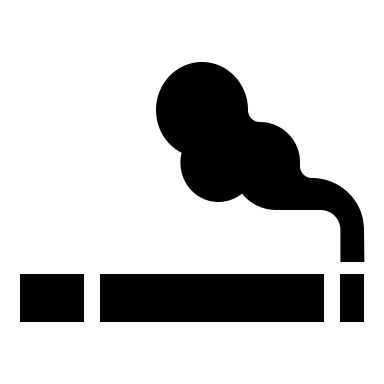 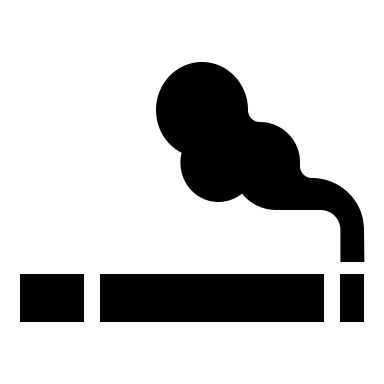 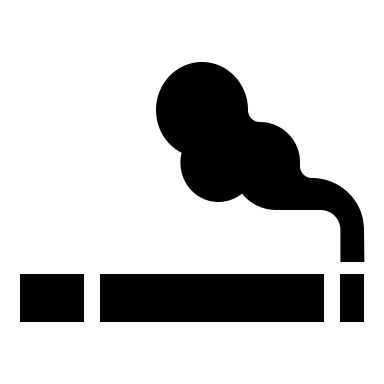 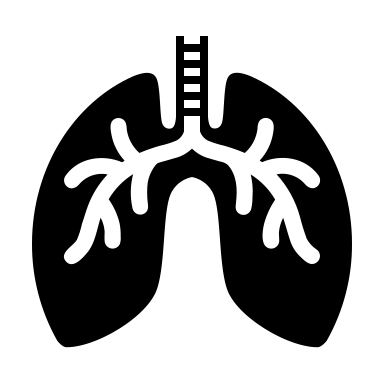 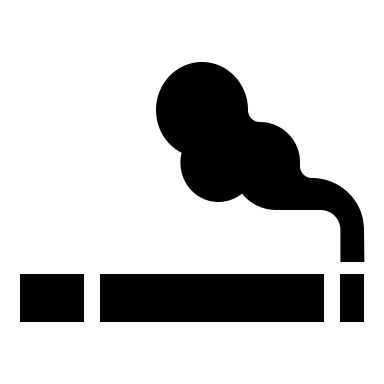 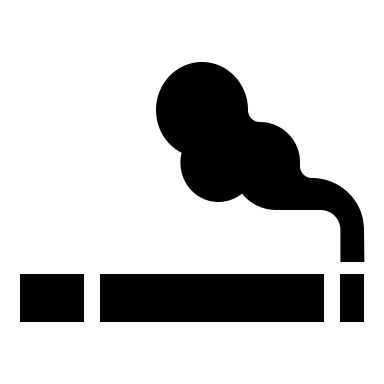 “ການສູຍຢາຫຼາຍກວ່າ 50 ກອກຕໍ່ມື້ ມີຄວາມສ່ຽງເປັນມະເຮັງປອດ 27 ເທົ່າ ສູງກວ່າການບໍ່ສູບເລີຍ.”
ANRCB   |   7
[Speaker Notes: ແລະປະເມີນຄວາມເຂັ້ມແຂງຂອງຄວາມສໍາພັນນັ້ນ, ເຊິ່ງຈະສະຫນອງຫຼັກຖານທີ່ຍິ່ງໃຫຍ່ສໍາລັບການໂຕ້ຖຽງສາເຫດ, ເຊັ່ນ: ພົບວ່າການສູບຢາ 50 ກອກຕໍ່ມື້ແມ່ນກ່ຽວຂ້ອງກັບການເປັນມະເຮັງປອດ 27 ເທົ່າທີ່ສູງກ່ວາການສູບຢາ 0 ກອກຕໍ່ມື້.]
ເພື່ອປະເມີນ ຄວາມສຳພັນ:
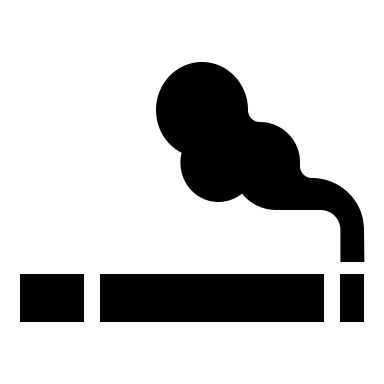 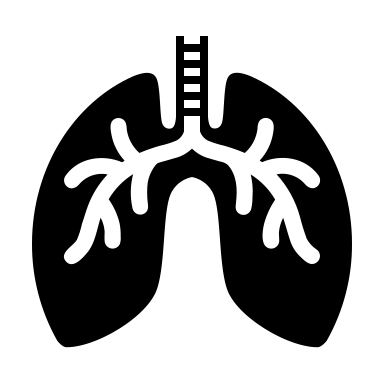 ມະເຮັງປອດ
Have at least two groups, one of which is a comparison group
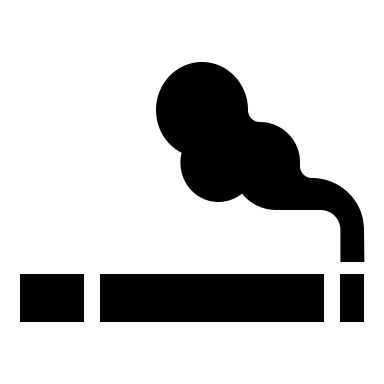 ບໍ່ມີມະເຮັງປອດ
ການສູບຢາ
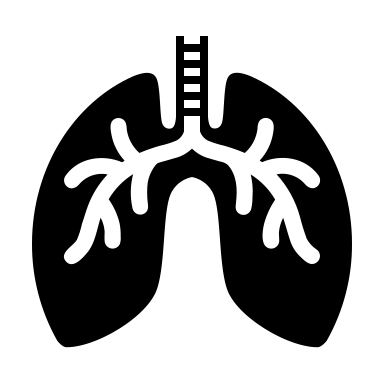 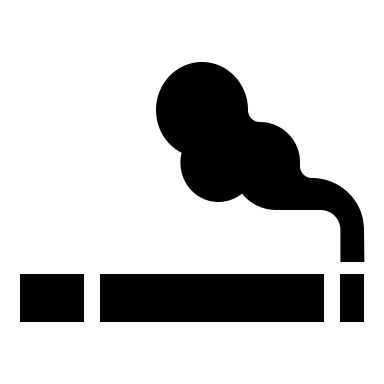 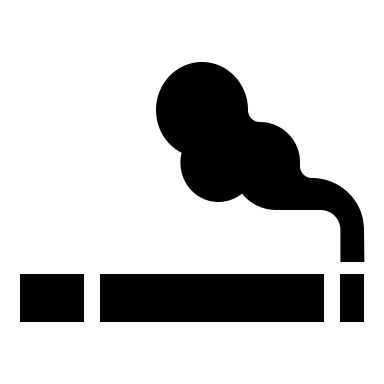 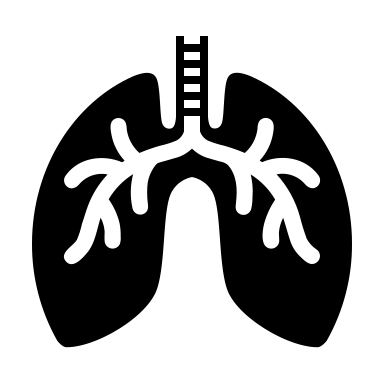 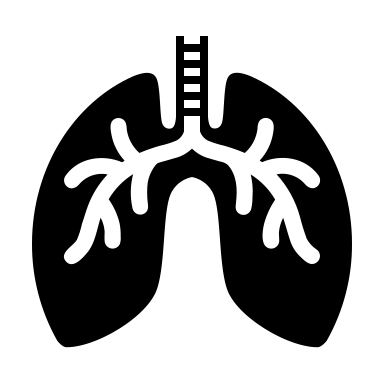 ມະເຮັງປອດ
ບໍ່ສູບຢາ
ສູບຢາ
ANRCB   |   8
[Speaker Notes: ດັ່ງທີ່ໄດ້ກ່າວມາກ່ອນ, ທ່ານຈໍາເປັນຕ້ອງມີຢ່າງຫນ້ອຍສອງກຸ່ມເພື່ອປະເມີນຄວາມສຳພັນ: ຫນຶ່ງໃນນັ້ນແມ່ນກຸ່ມການປຽບທຽບທີ່ບໍ່ມີການສຳພັດ ຫຼື ຜົນໄດ້ຮັບຂອງພະຍາດ, ຂຶ້ນກັບການອອກແບບການສຶກສາຂອງທ່ານ.]
ນີ້ແມ່ນສາເຫດຂອງຄວາມສຳພັນ ບໍ?
ພວກ​ເຮົາ​ໄດ້​ຮັບ​ຄວາມສຳພັນ​ລະ​ຫວ່າງ​ການ​ສໍາ​ຜັດ​ກັບ​ພະ​ຍາດ​ຢ່າງມີຄວາມສຳຄັນສະ​ຖິ​ຕິ​. ພວກເຮົາຕ້ອງການປະເມີນວ່າຄວາມສໍາພັນນັ້ນເປັນສາເຫດຫຼືບໍ່.
“ ສາເຫດຂອງພະຍາດແມ່ນເຫດການ, ເງື່ອນໄຂ, ຫຼືລັກສະນະທີ່ເກີດຂື້ນກ່ອນເຫດການຂອງພະຍາດແລະຖ້າບໍ່ມີເຫດການ, ພະຍາດກໍ່ຈະບໍ່ເກີດຂື້ນ”.
ANRCB   |   9
[Speaker Notes: ພວກ​ເຮົາ​ໄດ້​ຮັບ​ຄວາມສຳພັນ​ສະ​ຖິ​ຕິ​ລະ​ຫວ່າງ​ການ​ສໍາ​ຜັດ​ແລະ​ພະ​ຍາດ​, ແລະ​ພວກ​ເຮົາ​ຕ້ອງ​ການ​ທີ່​ຈະ​ຮູ້​ວ່າ​ຄວາມສຳພັນ​ແມ່ນ​ເຫດ​. ສໍາລັບການສໍາຜັດທີ່ຈະເປັນສາເຫດຂອງພະຍາດ, ມັນຕ້ອງເກີດຂຶ້ນກ່ອນເຫດການຂອງພະຍາດ, ແລະບໍ່ມີມັນ, ພະຍາດຈະບໍ່ເກີດຂຶ້ນ.]
ສະຖານະການພື້ນຖານຂອງ ສາຍເຫດ (Causality)
1
3
A
A
A
X
ບໍ່ມີຄວາມສຳພັນ
2
B
B
B
B ກໍ່ໃຫ້ເກີດ A
A  ກໍ່ໃຫ້ເກີດ B
ANRCB   |   10
[Speaker Notes: ສະຖານະການພື້ນຖານຂອງ causality ແມ່ນວ່າ 1) ບໍ່ມີຄວາມສຳພັນລະຫວ່າງສອງຕົວແປ, 2) A ເຮັດເປັນສາຍເຫດໃຫ້ B, ແລະ 3) B ເປັນສາຍເຫດເຮັດໃຫ້ A.]
ຮູບແບບແນວຄວາມຄິດຫຼາຍປັດໄຈກ່ຽວກັບພະຍາດ
ລັກສະນະສິ່ງແວດລ້ອມ
ຜູ້ໄກ່ເກ່ຍທາງຊີວະສາດ ແລະ ຜູ້ຄວບຄຸມ
ຜົນໄດ້ຮັບ ແລະ ຜົນສະທ້ອນ
ຄຸນລັກສະນະສ່ວນບຸກຄົນ
ວິຖີຊີວິດ ແລະ ພຶດຕິກຳ
• ຄວບຄຸມອາຫານ ແລະ ໂພຊະນາການ
• ກິດຈະກໍາທາງດ້ານຮ່າງກາຍ
"ປັດໃຈຄວາມສ່ຽງ"
ປັດໄຈໂຄງສ້າງ
ຄວາມບໍ່ສົມດູນ ໃນ​ການ​ແຜ່​ກະ​ຈາຍ​ຂອງ​, ການ​ເຂົ້າ​ເຖິງ​, ຊັບ​ພະ​ຍາ​ກອນ​:
-ສິ່ງອໍານວຍຄວາມສະດວກດ້ານການສຶກສາ -ການບໍລິການສຸຂະພາບ/ສັງຄົມ
-ໂຄງສ້າງວັດສະດຸພື້ນຖານ
-ການຈ້າງງານ, ຄວາມຮັ່ງມີ
ພາວະອ້ວນ
ນ້ຳໜັກເກີນ
ຕຸ້ຍໜ້າທ້ອງ
Cardiometabolic
ພະຍາດ
ພະຍາດ cardiovascular, ພະຍາດເບົາຫວານ
ຜົນສະທ້ອນຂອງພະຍາດ
ການເປັນພະຍາດແລະການເສຍຊີວິດ
ການ​ນໍາ​ໃຊ້​ບໍ​ລິ​ການ​ສຸ​ຂະ​ພາບ​
ການນໍາໃຊ້ຢາ
Allostatic Load
ລະບົບປະສາດອັດຕະໂນມັດແລະ pituitary hypothalamic adrend-cortival dysregutation
ການໂຫລດNeuroendocrine 
ຄວາມດັນເລືອດ Catecholamine 
ການປ່ຽນແປງລະບຽບການຂອງ Maladaptive 
Insulin resistance dyslipidemia
Oxydative stress, ການອັກເສບ
ເສັ້ນທາງອ້ອມ - ສະຕິປັນຍາ
ປັດໄຈທາງຈິດໃຈ
ການຂະຫຍາຍພື້ນທີ່
ຂະບວນການ
ຄວາມຮູ້ສຶກຄວາມຮັບຮູ້ຕໍ່ສະພາບແວດລ້ອມ
ຄວາມຊຳນານ
ແລະການຄວບຄຸມ, ຜົນກະທົບຕໍ່ສຸຂະພາບຈິດ
ປັດໄຈບໍລິບົດ
ທ້ອງຖິ່ນ ຫຼືສະຖານທີ່:
ສິ່ງແວດລ້ອມທາງສັງຄົມ/ກາຍະພາບ
ເງື່ອນໄຂ:	           ໂອກາດ:
ທຸກຍາກ. ອາດຍະກຳ   •ອາຫານ
SociaI dlsor®r      •ອອກກຳລັງກາຍ
ໂຊກເສົ້າຊຳເຮື້ອ        •ຢູ່ດີກິນດີ
“ຕົວແກ້ໄຂຄວາມສ່ຽງ / ຜູ້ໄກ່ເກ່ຍ"
ເສັ້ນ​ທາງ​ໂດຍ​ກົງ​ສະ​ພາບ​ການ​
ຄວາມຮັບຮູ້ທີ່ບໍ່ມີສະຕິ
ເສດຖະກິດ ສ່ວນບຸກຄົນ ແລະຊັບພະຍາກອນ
ລາຍຮັບ     ການເຂົ້າເຖິງ​ທຶນ​ 
ການສຶກສາ     * ເສດ​ຖະ​ກິດ​ສັງຄົມ
ອາຊີບມະນຸດ   * ວັດທະນະທຳ
“ເຄື່ອງໝາຍຄວາມສ່ຽງ”
ສະພາບແວດລ້ອມ
"ເງື່ອນໄຂຄວາມສ່ຽງ"
ຊີວິດ
ຂັ້ນຕອນ
ໄລຍະເດັກນ້ອຍ
ໄວລຸ້ນ
ໄລຍະເປັນຜູ້ໃຫຍ່
ANRCB   |   11
[Speaker Notes: ແຕ່ໃນຄວາມເປັນຈິງ, ຮູບແບບສາເຫດຂອງພະຍາດກໍ່ມີລັກສະນະຫຼາຍກວ່ານີ້, ເຊິ່ງປັດໃຈຢູ່ໃນຫຼາຍລະດັບ ແມ່ນເປັນເສັ້ນທາງສາເຫດສໍາລັບຜົນໄດ້ຮັບຂອງພະຍາດ. ພວກເຮົາສາມາດວັດແທກປັດໃຈທັງຫມົດໃນລະດັບເຫຼົ່ານີ້ແລະຊອກຫາຄວາມສຳພັນ, ແຕ່ພວກເຮົາຕ້ອງເລືອກຕົວແປອິດສະຫຼະ ອັນໜຶ່ງເພື່ອເລີ່ມຕົ້ນດ້ວຍ. ໃນຮູບແບບນີ້, ທ່ານອາດຈະເລີ່ມຕົ້ນດ້ວຍພາວະຕຸ້ຍ (obesity) ເປັນ exposure ໄດ້, ແລະພະຍາດເບົາຫວານເປັນຜົນໄດ້ຮັບ, ດ້ວຍ​ຄວາມ​ຮູ້​ວ່າ​ມີ​ຫຼາຍ​ປັດ​ໄຈ​ທີ່​ປະ​ກອບ​ສ່ວນ​ໃນ​ການ​ພັດ​ທະ​ນາ​ຂອງ obesity ແລະ​ຄວາມ​ສໍາ​ພັນ​ກັບ​ພະ​ຍາດ​ເບົາ​ຫວານ​. ທ່ານສາມາດເຮັດແບບຈໍາລອງທີ່ສັບສົນແລະການວັດແທກເພື່ອສະທ້ອນອັນນີ້, ແຕ່ທ່ານຕ້ອງເລີ່ມຕົ້ນດ້ວຍຄວາມສໍາພັນທາງສາເຫດທີ່ອາດຈະເກີດຂຶ້ນທັນທີທັນໃດ]
ນີ້ແມ່ນສາເຫດຂອງຄວາມສຳພັນບໍ?
ຂະ​ບວນ​ການ​ສອງ​ຂັ້ນ​ຕອນ
ໃນຂັ້ນຕອນທີ I, ພວກເຮົາຖາມຕົວເອງວ່າຄວາມສຳພັນແມ່ນຍ້ອນ :
ອະຄະຕິ?
ຕົວຜັນແປກວນ?
ໂອກາດ?


ຖ້າຄວາມສຳພັນບໍ່ໜ້າຈະເປັນຍ້ອນຄວາມອະຄະຕິ, ຕົວຜັນແປກວນ ຫຼືໂອກາດ, ພວກເຮົາຍ້າຍໄປຢູ່ຂັ້ນຕອນທີ II:
ນໍາໃຊ້ 'ຄໍາແນະນໍາ' ສໍາລັບການ ອ້າງອີງ ສາເຫດ
ANRCB   |   12
[Speaker Notes: ເມື່ອພວກເຮົາກໍານົດວ່າການສຳຜັດແມ່ນພົວພັນກັບຜົນໄດ້ຮັບດ້ານສຸຂະພາບ, ປະເມີນວ່າຄວາມສຳພັນສະທ້ອນເຖິງຄວາມສໍາພັນທາງສາເຫດເກີດຂື້ນໃນສອງຂັ້ນຕອນ. ໃນຂັ້ນຕອນທີ I, ພວກເຮົາຖາມຕົວເອງວ່າຄວາມສຳພັນ ສາມາດເປັນຍ້ອນຄວາມອະຄະຕິ, ຕົວຜັນແປກວນ, ຫຼືໂອກາດ, ແທນທີ່ຈະເປັນຄວາມສໍາພັນກັບການສຳພັດ ແລະ ພະຍາດ. ຖ້າພວກເຮົາພົບວ່າຄວາມສຳພັນບໍ່ຫນ້າຈະເປັນຍ້ອນຄວາມອະຄະຕິ, ຕົວຜັນແປກວນ, ຫຼືໂອກາດ, ພວກເຮົາຍ້າຍໄປຂັ້ນຕອນທີ II, ເຊິ່ງພວກເຮົານໍາໃຊ້ຄໍາແນະນໍາສໍາລັບການ ອ້າງອີງ ສາເຫດ.]
ການປະເມີນຄວາມສຳພັນ ສໍາລັບສາເຫດ
ອະຄະຕິການຄັດເລືອກຫຼືຂໍ້ມູນ?
ບໍ່
ຂັ້ນຕອນທີ I
ຕົວຜັນແປກວນ
ບໍ່
ນຳໃຊ້ຂໍ້ແນະນຳສຳລັບ
ການອ້າງອີງສາເຫດ
ໂອກາດ?
ອາດຈະບໍ່
ມັນອາດຈະເປັນສາເຫດບໍ?
ຂ້ນຕອນທີ II
ANRCB   |   13
[Speaker Notes: ຮູບແບບນີ້ສະທ້ອນໃຫ້ເຫັນເຖິງຄໍາສັ່ງທີ່ຂະບວນການສອງຂັ້ນຕອນນີ້ເກີດຂຶ້ນ, ທໍາອິດປະເມີນຕົ້ນຕໍສໍາລັບ ອຄະຕິໃນການເລືອກຫຼື ຂໍ້ມູນຂ່າວສານ, ຫຼັງຈາກນັ້ນ ອະຄະຕິທີ່ເປັນຕົວຜັນແປກວນ, ແລະຫຼັງຈາກນັ້ນໂອກາດ, ຫຼືຄວາມຜິດພາດ. ພວກເຮົາບໍ່ສາມາດເວົ້າດ້ວຍຄວາມແນ່ນອນຢ່າງແທ້ຈິງວ່າ ຄວາມສຳພັນ ບໍ່ແມ່ນຍ້ອນໂອກາດ, ແຕ່ພວກເຮົາສາມາດກໍານົດຄວາມເປັນໄປໄດ້ວ່າມັນບໍ່ແມ່ນຍ້ອນໂອກາດ. ຫຼັງຈາກນັ້ນ, ພວກເຮົານໍາໃຊ້ຊຸດຂອງຄໍາແນະນໍາສາເຫດ.]
“ມີຄວາມສໍາພັນລະຫວ່າງການສໍາຜັດກັບພະຍາດບໍ?”
ຖ້າແມ່ນ….
ສາມສິ່ງທີ່ຄວນພິຈາລະນາ : 
ຄວາມສໍາພັນອາດຈະເປັນຍ້ອນອະຄະຕິ?
ຄວາມສໍາພັນດັ່ງກ່າວອາດຈະເປັນຍ້ອນ ຕົວຜັນແປກວນ? 
ສະມາຄົມແມ່ນຍ້ອນໂອກາດ?
ANRCB   |   14
[Speaker Notes: ຄໍາອະທິບາຍທາງເລືອກທໍາອິດທີ່ເປັນໄປໄດ້ສໍາລັບຄວາມສໍາພັນທີ່ພວກເຮົາສາມາດສືບສວນແມ່ນອະຄະຕິ. ຄວາມສຳພັນທີ່ພວກເຮົາພົບເຫັນອາດຈະເປັນຍ້ອນອະຄະຕິບໍ?]
ອະຄະຕິ ແລະຄວາມຜິດພາດ
ອະຄະຕິ ຜົນມາຈາກຄວາມຜິດພາດ, ແລະມີສອງປະເພດຂອງຄວາມຜິດພາດທີ່ພວກເຮົາພົບ :

ຄວາມຜິດພາດແບບສຸ່ມ
ຄວາມຜິດພາດແບບສຸ່ມແມ່ນຄວາມແຕກຕ່າງອັນເນື່ອງມາຈາກໂອກາດຢ່າງດຽວ, ຂອງການສັງເກດຕົວຢ່າງຈາກມູນຄ່າປະຊາກອນທີ່ແທ້ຈິງ, ນໍາໄປສູ່ການຂາດຄວາມຊັດເຈນໃນການວັດແທກຄວາມສຳພັນ.

ຄວາມຜິດພາດລະບົບ
ຂໍ້ຜິດພາດທີ່ບໍ່ໄດ້ຖືກກໍານົດໂດຍໂອກາດແຕ່ຖືກນໍາສະເຫນີໂດຍຄວາມບໍ່ແນ່ນອນທີ່ມີຢູ່ໃນລະບົບ.
ANRCB   |   15
[Speaker Notes: ອະຄະຕິແມ່ນມາຈາກຄວາມຜິດພາດ, ແລະມີສອງປະເພດຂອງຄວາມຜິດພາດທີ່ພວກເຮົາພົບໃນການສຶກສາຂອງພວກເຮົາ. ຄວາມຜິດພາດແບບສຸ່ມ, ເຊິ່ງເປັນຄວາມແຕກຕ່າງອັນເນື່ອງມາຈາກໂອກາດຢ່າງດຽວຂອງການສັງເກດຕົວຢ່າງຂອງພວກເຮົາຈາກມູນຄ່າປະຊາກອນທີ່ແທ້ຈິງ, ນໍາໄປສູ່ການຂາດຄວາມຊັດເຈນໃນການວັດແທກຄວາມສຳພັນຂອງພວກເຮົາ. ຂໍ້ຜິດພາດຂອງລະບົບແມ່ນຄວາມຜິດພາດທີ່ບໍ່ໄດ້ກໍານົດໂດຍໂອກາດ, ແຕ່ຖືກນໍາສະເຫນີໂດຍຄວາມບໍ່ແນ່ນອນບາງຢ່າງທີ່ມີຢູ່ໃນລະບົບ. ພວກ​ເຮົາ​ມີ​ການ​ຄວບ​ຄຸມ​ຄວາມ​ຜິດ​ພາດ​ລະ​ບົບ​ຫຼາຍ​ກ​ວ່າ​ພວກ​ເຮົາ​ ຄວບຄຸມ ຄວາມ​ຜິດ​ພາດແບບ​ສຸ່ມ​.]
ຄໍານິຍາມຂອງອະຄະຕິ
ອະຄະຕິ ແມ່ນ…
ຂໍ້ຜິດພາດທີ່ມາຈາກລະບົບໃດໆໃນການອອກແບບຫຼືການປະຕິບັດການສຶກສາການລະບາດຂອງພະຍາດທີ່ເຮັດໃຫ້ເກີດການສະຫລຸບທີ່ແຕກຕ່າງຈາກຄວາມຈິງ.

ຂະບວນການຢູ່ໃນຂັ້ນຕອນຂອງການອ້າງອີງ ໃດໆທີ່ມີແນວໂນ້ມທີ່ຈະຜະລິດຜົນໄດ້ຮັບທີ່ເປັນລະບົບອອກຈາກຄຸນຄ່າທີ່ແທ້ຈິງ.

 ສາມາດເກີດຂຶ້ນໃນລະຫວ່າງການອອກແບບ, ການເກັບຂໍ້ມູນ, ການວິເຄາະ, ແລະການຕີຄວາມໝາຍ

ພວກເຮົາຈໍາເປັນຕ້ອງໄດ້ກໍານົດປະລິມານທີ່ມີ, ຂະໜາດ, ແລະທິດທາງຂອງອະຄະຕິ.
ANRCB   |   16
[Speaker Notes: ອະຄະຕິແມ່ນຄວາມຜິດພາດທີ່ມາຈາກລະບົບໃນການອອກແບບ ຫຼື ການຈັດຕັ້ງປະຕິບັດການສຶກສາຂອງພວກເຮົາ ທີ່ສົ່ງຜົນໃຫ້ມີການສະຫລຸບທີ່ແຕກຕ່າງຈາກຄວາມຈິງ. ແລະນີ້ສາມາດເກີດຂຶ້ນໃນຂັ້ນຕອນຂອງການອ້າງອີງໃດ, ເຊິ່ງຜະລິດມູນຄ່າທີ່ອອກຈາກມູນຄ່າທີ່ແທ້ຈິງເປັນລະບົບ. ດັ່ງນັ້ນ, ອັນນີ້ສາມາດເກີດຂຶ້ນໄດ້ໃນລະຫວ່າງການອອກແບບ, ການເກັບຂໍ້ມູນ, ການວິເຄາະແລະການຕີຄວາມຫມາຍ. ແລະພວກເຮົາຈໍາເປັນຕ້ອງໃຫ້ແນ່ໃຈວ່າພວກເຮົາປະເມີນການປະກົດຕົວຂອງຂະຫນາດແລະທິດທາງຂອງອະຄະຕິ.]
ປະເພດຂອງອະຄະຕິ
ອະຄະຕິ ອາດເກີດຂຶ້ນ :

ຈາກວິທີທີ່ຜູ້ເຂົ້າຮ່ວມຖືກນໍາເຂົ້າໄປໃນຫຼືອອກຈາກການສຶກສາ, ຫຼືຄວາມອະຄະຕິໃນການຄັດເລືອກ 

ເມື່ອຂໍ້ມູນທີ່ໄດ້ຮັບຈາກຜູ້ເຂົ້າຮ່ວມການສຶກສາແມ່ນບໍ່ຖືກຕ້ອງຢ່າງເປັນລະບົບກ່ຽວກັບພະຍາດຫຼືການສຳຜັດ ທີ່ກໍາລັງສຶກສາຄົ້ນຄ້ວາ, ຫຼືຄວາມອະຄະຕິ ໃນການວັດແທກ / ຂໍ້ມູນ.
ANRCB   |   17
[Speaker Notes: ໂດຍທົ່ວໄປແລ້ວ, ອະຄະຕິ ອາດເກີດຂື້ນໂດຍວິທີການທີ່ຜູ້ເຂົ້າຮ່ວມຖືກນໍາເຂົ້າໄປໃນຫຼືອອກຈາກການສຶກສາ, ຫຼືຄວາມອະຄະຕິໃນການຄັດເລືອກ, ຫຼື ໃນເວລາທີ່ຂໍ້ມູນທີ່ພວກເຮົາໄດ້ຮັບຈາກຜູ້ເຂົ້າຮ່ວມຂອງການສຶກສາແມ່ນບໍ່ຖືກຕ້ອງຕາມລະບົບ, ເຊິ່ງແມ່ນອະຄະຕິໃນການວັດແທກຫຼືຂໍ້ມູນ.]
ອະຄະຕິໃນການເລືອກ
ຫມາຍເຖິງຄວາມຜິດພາດທີ່ເປັນລະບົບໃດໆທີ່ເກີດຂື້ນຈາກຂັ້ນຕອນທີ່ຖືກນໍາໃຊ້ເພື່ອຄັດເລືອກຜູ້ເຂົ້າຮ່ວມການສຶກສາແລະຈາກປັດໃຈທີ່ມີອິດທິພົນຕໍ່ການມີສ່ວນຮ່ວມຂອງການສຶກສາ.
ການພົວພັນລະຫວ່າງການສຳຜັດແລະພະຍາດ, ຫຼັງຈາກນັ້ນແຕກຕ່າງກັນລະຫວ່າງຜູ້ທີ່ເຂົ້າຮ່ວມແລະຜູ້ທີ່ບໍ່ໄດ້ເຂົ້າຮ່ວມ.
ສາມາດເກີດຂຶ້ນໄດ້ໂດຍຜ່ານ:
ຄວາມແຕກຕ່າງຢ່າງເປັນລະບົບໃນຄຸນລັກສະນະລະຫວ່າງຜູ້ທີ່ຖືກຄັດເລືອກສໍາລັບການສຶກສາແລະຜູ້ທີ່ບໍ່ໄດ້ຖືກຄັດເລືອກ (ອະຄະຕິໃນການຕອບ, ອະຄະຕິໃນການຄັດເລືອກຕົນເອງ, ອະຄະຕິໃນການຄັດເລືອກກຸ່ມຄວບຄຸມ)
ການສູນເສຍຄວາມແຕກຕ່າງໃນການຕິດຕາມໃນການສຶກສາໄລຍະຍາວນານໄປຂ້າງໜ້າ (ອະຄະຕິໃນການສູນເສຍການຕິດຕາມ)
ANRCB   |   18
ປະເພດຂອງອະຄະຕິ
ປະເພດຂອງອະຄະຕິໃນການຄັດເລືອກທີ່ເປັນຜົນມາຈາກວິທີການທີ່ຜູ້ເຂົ້າຮ່ວມໄດ້ຖືກນໍາມາໃນການສຶກສາລວມມີການເລືອກຕົນເອງໂດຍຜູ້ເຂົ້າຮ່ວມແລະປັດໃຈທີ່ມີອິດທິພົນຕໍ່ການມີສ່ວນຮ່ວມໂດຍຜູ້ຄົ້ນຄ້ວາ
ອະຄະຕິຂອງອາສາສະໝັກ: ອາສາສະໝັກມີທ່າອ່ຽງໜ້ອຍທີ່ຈະມີສ່ວນຮ່ວມໃນພຶດຕິກຳທີ່ມີຄວາມສ່ຽງສູງເຊັ່ນ: ການສູບຢາ, ເມື່ອສົມທຽບກັບຜູ້ທີ່ບໍ່ໄດ້ອາສາສະໝັກ.
ອະຄະຕິຂອງ Berkson: ຜູ້ທີ່ຕອບສະຫນອງຫຼືເຂົ້າຮ່ວມອາດຈະເຮັດແນວນັ້ນເພາະວ່າພວກເຂົາກັງວົນກ່ຽວກັບການສຳຜັດ ຫຼື ບໍ່ສະບາຍ.
ອະຄະຕິໃນການເຝົ້າລະວັງ ຫຼື ການຊອກຄົ້ນຫາທາງແພດ: ຄົນທີ່ໄປພົບແພດເປັນປະຈຳ ມັກຈະຖືກບົ່ງມະຕິວ່າເປັນພະຍາດຫຼາຍກວ່າຜູ້ທີ່ບໍ່ໄດ້ໄປພົບແພດເປັນປະຈຳ. 
ຜົນຂອງພະນັກງານທີ່ເຮັດວຽກທີ່ມີສຸຂະພາບທີ່ແຂງແຮງ (Healthy worker effect): ປະຊາກອນທີ່ມີວຽກເຮັດງານທໍາມີແນວໂນ້ມທີ່ຈະມີອັດຕາການຕາຍຕ່ໍາກວ່າປະຊາກອນທົ່ວໄປ. 

ບໍ່ຮັບສະໝັກຜູ້ເຂົ້າຮ່ວມທີ່ເປັນຕົວແທນການແຈກຢາຍປະຊາກອນຂອງເຊື້ອຊາດ/ຊົນເຜົ່າ ເພາະວ່າພວກເຂົາ "ຍາກເກີນໄປທີ່ຈະເຂົ້າເຖິງ", ຫຼືບໍ່ລວມຜູ້ເຂົ້າຮ່ວມໃນການສຶກສາເນື່ອງຈາກຄ່າໃຊ້ຈ່າຍ, ໄລຍະທາງ, ຫຼືປັດໃຈອື່ນໆ, ເມື່ອປັດໃຈເສດຖະກິດສັງຄົມເຫຼົ່ານີ້ມີແນວໂນ້ມທີ່ຈະກ່ຽວຂ້ອງກັບການສຳຜັດ ແລະພະຍາດ.
ANRCB   |   19
[Speaker Notes: ຜູ້ເຂົ້າຮ່ວມຫຼືຜູ້ຕອບອາດຈະແຕກຕ່າງຈາກຜູ້ທີ່ບໍ່ຕອບ ຫຼື ເຂົ້າຮ່ວມເນື່ອງຈາກຄວາມອະຄະຕິ ໃນຍຸດທະສາດການເອົາຜູ້ເຂົ້າຮ່ວມ ແລະການຄັດເລືອກແລະໃນການຄັດເລືອກຕົນເອງ. ຄວາມອະຄະຕິຂອງອາສາສະຫມັກສາມາດເປັນບັນຫາໃນເວລາທີ່ອາສາສະຫມັກມີແນວໂນ້ມຫນ້ອຍທີ່ຈະມີພຶດຕິກໍາທີ່ມີຄວາມສ່ຽງສູງກ່ວາຜູ້ທີ່ບໍ່ໄດ້ອາສາສະຫມັກ. ຜູ້ທີ່ຈະເຂົ້າຮ່ວມອາດຈະເຮັດແນວນັ້ນເພາະວ່າພວກເຂົາກັງວົນຫຼາຍກ່ຽວກັບການສຳຜັດຫຼືຮູ້ສຶກບໍ່ສະບາຍ. ຄົນທີ່ໄປພົບແພດເປັນປະຈໍາມີແນວໂນ້ມທີ່ຈະໄດ້ຮັບການບົ່ງມະຕິ ເປັນພະຍາດຫຼາຍກ່ວາຜູ້ທີ່ບໍ່ໄດ້ໄປພົບທ່ານຫມໍເປັນປະຈໍາ, ດັ່ງນັ້ນທ່ານຈຶ່ງມີຄວາມອະຄະຕິໃນກໍລະນີຂອງທ່ານແຕກຕ່າງຈາກປະຊາກອນທົ່ວໄປ. ແລະຖ້າທ່ານເລືອກທີ່ຈະສ້າງກຸ່ມ, ຕົວຢ່າງ, ຈາກກຸ່ມພະນັກງານ, ທ່ານຄວນຮູ້ວ່າຄົນທີ່ມີວຽກເຮັດມັກຈະມີອັດຕາການຕາຍຕ່ໍາກວ່າປະຊາກອນທົ່ວໄປ. ແລະສຸດທ້າຍ, ການຍົກເວັ້ນສະມາຊິກຂອງປະຊາກອນເນື່ອງຈາກຄ່າໃຊ້ຈ່າຍ, ໄລຍະທາງ, ຫຼືປັດໃຈອື່ນໆ, ຫຼືຍ້ອນວ່າທ່ານເຊື່ອວ່າພວກເຂົາມີຄວາມຫຍຸ້ງຍາກເກີນໄປທີ່ຈະມີສ່ວນຮ່ວມສາມາດເຮັດໃຫ້ເກີດຄວາມອະຄະຕິ ແລະ - ໃນບາງກໍລະນີ - ບໍ່ມີຈັນຍາບັນ.]
ປະເພດຂອງອະຄະຕິ
ວິທີການທີ່ໄດ້ກ່າວມາຂ້າງເທິງສາມາດມີຄວາມລໍາອຽງສາມາດປະກອບສ່ວນເຂົ້າໃນ:
ການຄວບຄຸມອະຄະຕິໃນການເລືອກ: ການເລືອກກຸ່ມປຽບທຽບ ຫຼືກຸ່ມຄວບຄຸມທີ່ບໍ່ເປັນຕົວແທນຂອງປະຊາກອນທີ່ຜະລິດເປັນກໍລະນີສຶກສາ ໃນການສຶກສາກຸ່ມສຶກສາ ແລະ ກຸ່ມຄວບຄຸມ (Case-Control Study)
ການເລືອກທີ່ແຕກຕ່າງ: ເລືອກກໍລະນີໂດຍບໍ່ຕັ້ງໃຈຂຶ້ນກັບສະຖານະການຮັບການສຳຜັດ, ຫຼືວິທີການທີ່ທ່ານເລືອກກໍລະນີສຶກສາຖືກຜູກມັດກັບສະຖານະການຮັບການສຳຜັດ.
ການຄັດເລືອກກໍລະນີສຶກສາທີ່ເຮັດໂດຍແພດຫນຶ່ງຄົນ ຫຼືໂຮງຫມໍຫນຶ່ງແຫ່ງທຽບກັບແພດຫຼາຍຄົນ
ການແກ້ໄຂແມ່ນເພື່ອໃຫ້ແນ່ໃຈວ່າ:
ເລືອກກໍລະນີສຶກສາ ແລະ ຄວບຄຸມເປັນເອກະລາດ ກັບສະຖານະພາບການສຳຜັດ
ກໍານົດກຸ່ມຄວບຄຸມຈາກປະຊາກອນດຽວກັນກັບກໍລະນີສຶກສາ.

ຈໍາເປັນຕ້ອງຫຼີກເວັ້ນມັນໃນເວລາທີ່ທ່ານອອກແບບການສຶກສາ.
ANRCB   |   20
[Speaker Notes: ວິທີການທີ່ໄດ້ກ່າວມາຂ້າງເທິງເຫຼົ່ານີ້ກ່ຽວກັບການຄັດເລືອກ ສາມາດມີອະຄະຕິ, ສາມາດປະກອບສ່ວນເຂົ້າໃນການຄວບຄຸມອະຄະຕິໃນການເລືອກ. ດັ່ງນັ້ນວິທີທີ່ທ່ານເລືອກກຸ່ມປຽບທຽບຫຼືກຸ່ມຄວບຄຸມທີ່ບໍ່ແມ່ນຕົວແທນຂອງປະຊາກອນໃນກຸ່ກໍລະນີສຶກສາ ຫຼື ການເລືອກຄວາມແຕກຕ່າງ, ບ່ອນທີ່ທ່ານເລືອກກໍລະນີສຶກສາໂດຍບໍ່ໄດ້ຕັ້ງໃຈຂຶ້ນກັບສະຖານະການສຳພັດ. ຕົວຢ່າງແມ່ນການເລືອກກໍລະນີຂອງພະຍາດບາງຢ່າງໂດຍຫມໍຫນຶ່ງທ່ານຫຼືໂຮງຫມໍຫນຶ່ງແຫ່ງ, ທຽບກັບຫມໍຫລາຍທ່ານ ຫຼື ຕົວຢ່າງຂອງໂຮງຫມໍຫລາຍໂຮງໝໍ. ພວກມັນອາດມີສະຖານະຂອງການສຳພັດແຕກຕ່າງຫລາຍ ຫຼືການສຳພັດກັບຄວາມສຳພັນຂອງພະຍາດຫຼາຍກວ່າຄົນອື່ນ. ການແກ້ໄຂແມ່ນເພື່ອໃຫ້ແນ່ໃຈວ່າເລືອກກໍລະນີສຶກສາ ແລະກໍລະນີຄວບຄຸມເອກະລາດຈາກສະຖານະການສຳພັດ, ແລະເພື່ອກໍານົດກໍລະນີຄວບຄຸມຈາກປະຊາກອນດຽວກັນກັບກໍລະນີສຶກສາ ທີ່ທ່ານຕ້ອງຫຼີກເວັ້ນການນີ້ໃນເວລາທີ່ທ່ານອອກແບບການສຶກສາຂອງທ່ານ.]
ປະເພດຫຼັກ ແລະ ແຫຼ່ງຂອງຄວາມອະຄະຕິ
ອະຄະຕິໃນການສູນຫາຍໃນການຕິດຕາມແມ່ນບັນຫາຫຼັກໃນການສຶກສາກຸ່ມ (ລວມທັງການທົດລອງ):
ໃນການສຶກສາໄລຍະຍາວທີ່ເປັນກຸ່ມໃຫຍ່ເກືອບທັງໝົດ ບາງຜູ້ເຂົ້າຮ່ວມໃນໄລຍະເລີ້ມຕົ້ນຂອງການສຶກສາ ໄດ້ສູນຫາຍ ອອກຈາກການສຶກສາ
ຖ້າການສູນຫາຍ ອອກຈາກການສຶກສາເກີດຂຶ້ນແບບສຸ່ມ, ລັກສະນະການສູນຫາຍຂອງກຸ່ມໃດຫນຶ່ງອອກຈາກການສຶກສາດັ່ງກ່າວແມ່ນໂດຍສະເລ່ຍຄ້າຍຄືກັນກັບຜູ້ທີ່ຍັງຄົງຢູ່ໃນກຸ່ມ, ອະຄະຕິບໍ່ຖືກນໍາສະເຫນີ
ແຕ່ປົກກະຕິແລ້ວ, ຄຸນລັກສະນະຂອງຜູ້ເຂົ້າຮ່ວມທີ່ສູນຫາຍແມ່ນບໍ່ຄືກັນ, ເຮັດໃຫ້ເກີດການສູນເສຍທີ່ແຕກຕ່າງ
ອະຄະຕິໃນການສູນຫາຍຈາກການຕິດຕາມ: ເມື່ອຜູ້ທີ່ສູນເສຍການຕິດຕາມຫຼືຜູ້ທີ່ຖອນຕົວອອກຈາກການສຶກສາແມ່ນແຕກຕ່າງຈາກຜູ້ທີ່ຕິດຕາມສໍາລັບການສຶກສາທັງຫມົດ
ANRCB   |   21
[Speaker Notes: ອະຄະຕິໃນການສູນຫາຍຈາກການຕິດຕາມແມ່ນບັນຫາຫຼັກໃນການສຶກສາໄລຍະຍາວ ຫຼື ການທົດລອງ. ໃນການສຶກສາໄລຍະຍາຍທີ່ເປັນກຸ່ມໃຫຍ່ເກືອບທັງໝົດ, ເຮົາຈະເຫັນຜູ້ເຂົ້າຮ່ວມໃນໄລຍະເລີ້ມຕົ້ນຂອງການສຶກສາ ໄດ້ຫຼຸດອອກຈາກການສຶກສາ. ຖ້າສິ່ງນີ້ເກີດຂື້ນແບບສຸ່ມ, ດັ່ງນັ້ນໂດຍສະເລ່ຍ, ຄົນທີ່ອອກຈາກາການສຶກສາແມ່ນຄ້າຍຄືກັນກັບຜູ້ທີ່ຢູ່ໃນການສຶກສາ, ຫຼັງຈາກນັ້ນແມ່ນບໍ່ມີອະຄະຕິໃດໆ. ແຕ່ປົກກະຕິແລ້ວຄຸນລັກສະນະຂອງຜູ້ທີ່ສູນຫາຍ ຫຼື ຫຼຸດອອກຈາກການສຶກສາ ແມ່ນແຕກຕ່າງກັນຫຼາຍກັບຜູ້ທີ່ຢູ່ໃນການສຶກສາ, ຊຶ່ງເຮັດໃຫ້ເກີດອະຄະຕິ. ໃນເວລາທີ່ຜູ້ທີ່ສູນຫາຍຈາກການຕິດຕາມແມ່ນແຕກຕ່າງຈາກຜູ້ທີ່ຢູ່ໃນການສຶກສາທັງຫມົດທີ່ທ່ານໄດ້ຕິດຕາມ ແມ່ນອະຄະຕິໃນການສູນຫາຍໃນການຕິດຕາມ.]
ການ​ສຶກ​ສາ​ກຸ່ມ​ໄປຂ້າງໜ້າ​, ການ​ຕິດ​ຕາມ 10 ປີ​
ມະເຮັງປອດ
ແມ່ນ          ບໍ່ແມ່ນ
ສູບຢາ                   90            910           1000


ບໍ່ສູບຢາ                 10            990           1000
ANRCB   |   22
[Speaker Notes: ນີ້ແມ່ນຕົວຢ່າງຂອງການສຶກສາໄປຂ້າງໜ້າ ກ່ຽວກັບການສູບຢາ ແລະມະເຮັງປອດ. ການຄິດໄລ່ຄວາມສ່ຽງທີ່ກ່ຽວຂ້ອງສໍາລັບມະເຮັງປອດໃນບັນດາຜູ້ສູບຢາທຽບກັບຜູ້ທີ່ບໍ່ສູບຢາ, ພວກເຮົາໄດ້ຮັບ RR = 9. ຈິນຕະນາການວ່ານີ້ແມ່ນຄວາມສ່ຽງທີ່ແທ້ຈິງຂອງມະເຮັງປອດໃນປະຊາກອນນີ້. ແຕ່, ເຈົ້າອາດຈະເຫັນຄົນຫຼຸດອອກຈາກການສຶກສາໄດ້ແນວໃດ? ເຈົ້າຄິດວ່າຜູ້ສູບຢາຫຼືບໍ່ສູບຢາອາດມີທ່າອ່ຽງທີ່ຈະຫຼຸດອອກຈາກການສຶກສາ? ເປັນຫຍັງ? ໃຊ້ເວລາຄາວໜຶ່ງເພື່ອຄິດກ່ຽວກັບເລື່ອງນີ້, ຫຼືເພື່ອປຶກສາຫາລື.]
ການ​ສຶກ​ສາ​ກຸ່ມ​ໄປຂ້າງໜ້າ​, ການ​ຕິດ​ຕາມ 10 ປີ
ມະເຮັງປອດ
ແມ່ນ           ບໍ່ແມ່ນ
ສູບຢາ                  45            910             955


ບໍ່ສູບຢາ                  10            990           1000
50% ຂອງກໍລະນີທີ່ສູບຢາໄດ້ຫຼຸດອອກຈາກການຕິດຕາມ
ANRCB   |   23
[Speaker Notes: ຈິນຕະນາການວ່າພວກເຮົາພົບເຫັນຜູ້ສູບຢາພຽງແຕ່ 45 ຄົນເທົ່ານັ້ນທີ່ເປັນມະເຮັງປອດ, ແລະຈໍານວນຜູ້ສູບຢາທັງຫມົດຂອງພວກເຮົາໃນການສຶກສາຫຼຸດລົງເປັນ 955. ນັ້ນຫມາຍຄວາມວ່າເຄິ່ງຫນຶ່ງຂອງກໍລະນີທີ່ສູບຢາແມ່ນຫຼຸດອອກຈາກການຕິດຕາມ. ພວກເຮົາແທນທີ່ຈະເຊື່ອວ່າຄວາມສ່ຽງຂອງມະເຮັງປອດຂອງພວກເຮົາໃນຜູ້ສູບຢາແມ່ນມີພຽງແຕ່ 4.7 ເທົ່າຂອງຄວາມສ່ຽງຕໍ່ຜູ້ທີ່ບໍ່ສູບຢາ. ຜົນໄດ້ຮັບຂອງພວກເຮົາແມ່ນມີອະຄະຕິຕໍ່ກັບການສົມມຸດຕິຖານ]
ການ​ສຶກ​ສາ​ກຸ່ມ​ໄປຂ້າງໜ້າ​, ການ​ຕິດ​ຕາມ 10 ປີ
ມະເຮັງປອດ
ແມ່ນ           ບໍ່ແມ່ນ
ສູບຢາ                45            860             905


ບໍ່ສູບຢາ           10            990           1000
50% ຂອງກໍລະນີສຶກສາແລະ
10% ທີ່ບໍ່ເປັນພະຍາດທີ່ສູບຢາ
ສູນຫາຍຈາກການຕິດຕາມ;
9.5% ຂອງຜູ້ສູບຢາສູນຫາຍຈາກການຕິດຕາມ
ANRCB   |   24
[Speaker Notes: ໃນປັດຈຸບັນພວກເຮົາອາດຈະເຫັນວ່າຜູ້ສູບຢາທັງຫມົດໄດ້ຫຼຸດອອກຈາກການສຶກສາໃນອັດຕາຫຼາຍກ່ວາຜູ້ທີ່ບໍ່ສູບຢາ. ໃນທີ່ນີ້ພວກເຮົາອາດຈະເຫັນວ່າພວກເຮົາໄດ້ສູນເສຍ 50% ຂອງກໍລະນີທີ່ສູບຢາ, ແຕ່ຍັງ 10% ຂອງຜູ້ທີ່ບໍ່ເປັນພະຍາດ ທີ່ສູບຢາ. ພວກເຮົາຈະເຫັນອະຄະຕິຕໍ່ກັບ null ໃນຜົນໄດ້ຮັບຂອງພວກເຮົາຫນ້ອຍລົງ, ແຕ່ຍັງບໍ່ພົບມູນຄ່າທີ່ແທ້ຈິງຂອງຄວາມສ່ຽງທີ່ກ່ຽວຂ້ອງກັບ 9]
ຫຼີກ​ລ້ຽງ​ການ​ເລືອກ​ອະ​ຄະ​ຕິ​ໃນ​ການ​ວາງ​ແຜນ​ການ​ສຶກ​ສາ​ຂອງ​ທ່ານ!
ເພື່ອຫຼີກເວັ້ນອະຄະຕິໃນການຄັດເລືອກ, ໃນການອອກແບບ:
ໃຊ້ເງື່ອນໄຂດຽວກັນສໍາລັບການເລືອກກໍລະນີສຶກສາ ແລະກຸ່ມຄວບຄຸມ
ເລືອກກໍລະນີສຶກສາ ແລະກຸ່ມຄວບຄຸມເປັນເອກະລາດຈາກສະຖານະການສຳຜັດກັບປັດໃຈ
ກໍານົດກຸ່ມຄວບຄຸມຈາກປະຊາກອນດຽວກັນກັບກໍລະນີສຶກສາ
ລົງທຶນໃນຊັບພະຍາກອນສໍາລັບເອົາຜຸ້ເຂົ້າຮ່ວມເຂົ້າໃນການສຶກສາ - ລວມທັງປະຊາກອນທົ່ວໄປຫຼາຍເທົ່າທີ່ຊັບພະຍາກອນຂອງທ່ານອະນຸຍາດໃຫ້ໄດ້
ຮັບອັດຕາການມີສ່ວນຮ່ວມສູງໂດຍການລົງທຶນໃນການຕິດຕາມ
ໃຫ້ແນ່ໃຈວ່າຄົນບໍ່ໄດ້ຫຼຸດອອກຈາກການສຶກສາ ເນື່ອງຈາກສະພາບທີ່ປ່ຽນແປງໄດ້, ໂດຍສະເພາະຖ້າມັນມີຜົນກະທົບຕໍ່ກຸ່ມທີ່ແຕກຕ່າງກັນ
ອ້າງອີງໃສ່ຫົວຂໍ້ການສຶກສາສະເພາະໃນ 6.2-6.4
ANRCB   |   25
[Speaker Notes: ເພື່ອຫຼີກເວັ້ນອະຄະຕິໃນການຄັດເລືອກໃນການສຶກສາຂອງທ່ານ, ໃຊ້ເງື່ອນໄຂດຽວກັນສໍາລັບການເລືອກກໍລະນີສຶກສາ ແລະກຸ່ມຄວບຄຸມ. ເລືອກພວກມັນໂດຍບໍ່ຂຶ້ນກັບສະຖານະການສຳຜັດກັບປັດໃຈ. ກໍານົດກຸ່ມຄວບຄຸມຈາກປະຊາກອນດຽວກັນກັບກໍລະນີສຶກສາແລະລົງທຶນໃນຊັບພະຍາກອນສໍາລັບເອົາຜຸ້ເຂົ້າຮ່ວມເຂົ້າໃນການສຶກສາ ລວມເອົາປະຊາກອນທົ່ວໄປຫຼາຍເທົ່າທີ່ຊັບພະຍາກອນຂອງເຈົ້າອະນຸຍາດ. ລົງທຶນໃນການຕິດຕາມເພື່ອໃຫ້ໄດ້ອັດຕາການມີສ່ວນຮ່ວມສູງ, ແລະໃຫ້ແນ່ໃຈວ່າປະຊາຊົນບໍ່ໄດ້ຫຼຸດອອກຈາກການສຶກສາ ຍ້ອນເງື່ອນໄຂທີ່ມີການປ່ຽນແປງ, ໂດຍສະເພາະຖ້າມັນມີຜົນກະທົບຕໍ່ກຸ່ມທີ່ແຕກຕ່າງກັນ. ແລະຫຼັງຈາກນັ້ນທ່ານສາມາດອ້າງອີງເຖິງຫົວຂໍ້ການອອກແບບການສຶກສາຂອງພວກເຮົາໃນ 6.2 ຫາ 6.4 ສໍາລັບລາຍລະອຽດເພີ່ມເຕີມ.]
ອະຄະຕິໃນການວັດແທກ ຫຼື ອະຄະຕິຂອງຂໍ້ມູນ
ຄວາມຜິດພາດໃນການວັດແທກແມ່ນຄວາມແຕກຕ່າງລະຫວ່າງມູນຄ່າທີ່ແທ້ຈິງແລະຄ່າວັດແທກທີ່ພວກເຮົາໄດ້ຮັບໂດຍປົກກະຕິໃນການສຶກສາ. 
ຄວາມຜິດພາດຈາກລະບົບໃນການວັດແທກ ຫຼື ອະຄະຕິໃນການວັດແທກສາມາດເກີດຂຶ້ນໄດ້ເນື່ອງຈາກຂໍ້ມູນທີ່ເກັບກຳ ຫຼືຈາກວິຊາທີ່ຮຽນມານັ້ນຜິດພາດ, ແລະເກີດຂຶ້ນໃນລະຫວ່າງການເກັບກຳຂໍ້ມູນ ເມື່ອຂໍ້ມູນທີ່ເກັບກຳບໍ່ຖືກຕ້ອງ.
ອະຄະຕິໃນການວັດແທກອາດຈະເປັນຍ້ອນ:
ຄວາມບໍ່ຖືກຕ້ອງໃນການວັດແທກຄຸນລັກສະນະຂອງຜູ້ເຂົ້າຮ່ວມ
ວິ​ທີ​ການ​ເກັບ​ກໍາ​ຂໍ້​ມູນ​ທີ່​ຜິດ​ພາດ​
ຄໍານິຍາມທີ່ບໍ່ສົມບູນແບບຂອງຕົວແປການສຶກສາ
ຄວາມອ່ອນໄຫວ / ຄວາມສະເພາະຂອງການທົດສອບເພື່ອກໍານົດຜູ້ທີ່ເປັນພະຍາດ
ຕົວຢ່າງລວມມີ:
ຈື່ຈໍາເຫດການກ່ອນໜ້າ ຫຼືການສຳຜັດກັບປັດໃຈ
ການຊັກຊວນ, ບັນທຶກ, ຫຼືຕີຄວາມໝາຍຂໍ້ມູນ
ວິທີການເກັບກໍາຂໍ້ມູນທີ່ແຕກຕ່າງກັນໃນເວລາທີ່ ການຕິດຕາມ ວິຊາການສຶກສາ
ວິທີການຫຼືຂັ້ນຕອນທີ່ທ່ານໃຊ້ເພື່ອວັດແທກ / ການຈັດປະເພດ
ANRCB   |   26
ຂໍ້​ມູນ​ຫຼື​ ອະຄະຕິໃນການ​ວັດ​ແທກ​
ການຈັດປະເພດທີ່ບໍ່ຖືກຕ້ອງ: ຄວາມຜິດພາດໃນການຈັດປະເພດຂອງການສຳຜັດກັບປັດໃຈ ຫຼື ພະຍາດ; ເກີດຂື້ນເມື່ອບຸກຄົນຖືກຈັດໃສ່ໃນປະເພດຂອງການສຳຜັດກັບປັດໃຈ ຫຼື ສະຖານະພາບຂອງພະຍາດທີ່ບໍ່ຖືກຕ້ອງ.
ການຈັດປະເພດການສຳຜັດກັບປັດໃຈທີ່ບໍ່ຖືກຕ້ອງ ແມ່ນເກີດຂຶ້ນເມື່ອຜູ້ເຂົ້າຮ່ວມສຳຜັດກັບປັດໃຈ ຖືກຈັດປະເພດບໍ່ຖືກຕ້ອງວ່າບໍ່ໄດ້ສຳຜັດກັບປັດໃຈ, ຫຼືໃນທາງກັບກັນ
ຕົວຢ່າງ: ຜູ້ສູບຢາຢ່າງໜັກຖືກຈັດໃສ່ໃນໝວດຜູ້ສູບຢາເບົາ
ການຈັດປະເພດ ພະຍາດ/ຜົນໄດ້ຮັບ ບໍ່ຖືກຕ້ອງເກີດຂຶ້ນເມື່ອຜູ້ເຂົ້າຮ່ວມທີ່ເປັນພະຍາດຖືກຈັດປະເພດບໍ່ຖືກຕ້ອງວ່າບໍ່ເປັນພະຍາດ, ຫຼືໃນທາງກັບກັນ
ຕົວຢ່າງ: ເດັກນ້ອຍເຕັ້ຍ ໄດ້ຖືກຈັດໃສ່ໃນປະເພດຂອງເດັກນ້ອຍບໍ່ເຕັ້ຍ
ANRCB   |   27
[Speaker Notes: ພວກເຮົາມີຄວາມເປັນຫ່ວງເປັນພິເສດກັບການຈັດປະເພດທີ່ຜິດພາດ, ເຊິ່ງຜູ້ເຂົ້າຮ່ວມການສຶກສາໄດ້ຖືກຈັດປະເພດຢ່າງຜິດພາດກ່ຽວກັບການສຳພັດກັບປັດໃຈ ຫຼື ພະຍາດ.]
Errors
Errors
Errors
Errors
ການຈັດປະເພດບໍ່ຖືກຕ້ອງ
ບໍ່ມີຄວາມແຕກຕ່າງໃນການຈັດປະເພດ (ສຸ່ມ): ຖ້າມີຂໍ້ຜິດພາດປະມານຄືກັນໃນທັງສອງກຸ່ມ
ການຈັດປະເພດທີ່ບໍ່ຖືກຕ້ອງໃນການສຳຜັດກັບປັດໃຈບໍ່ແຕກຕ່າງກັນລະຫວ່າງກໍລະນີສຶກສາ ແລະບໍ່ແມ່ນກໍລະນີສຶກສາ
ການຈັດປະເພດທີ່ບໍ່ຖືກຕ້ອງໃນຜົນໄດ້ຮັບບໍ່ແຕກຕ່າງກັນລະຫວ່າງການສຳຜັດກັບປັດໃຈ ແລະບໍ່ສຳຜັດກັບປັດໃຈ
ຄວາມອ່ອນໄຫວແລະຄວາມສະເພາະແມ່ນອັນດຽວກັນສໍາລັບກໍລະນີແລສຶກສາ ະກຸ່ມຄວບຄຸມ
ອະຄະຕິເກີດຂຶ້ນ ຈາກສົມມຸດຕິຖານເປົ່າ (null), ຫຼືຄ າດຄະເນຕໍ່າກວ່າ
ການຈັດປະເພດທີ່ແຕກຕ່າງ (ບໍ່ແມ່ນແບບສຸ່ມ): ຖ້າຂໍ້ມູນຢູ່ໃນກຸ່ມໜຶ່ງດີກ່ວາອີກກຸ່ມໜຶ່ງ, ຄວາມສຳພັນອາດຈະຄາດຄະເນເກີນ ຫຼື ຄາດຄະເນໜ້ອຍກວ່າ.
ການຈັດປະເພດທີ່ບໍ່ຖືກຕ້ອງກ່ຽວກັບການສຳຜັດກັບປັດໃຈ ແມ່ນແຕກຕ່າງກັນລະຫວ່າງກໍລະນີສຶກສາ ແລະກຸ່ມຄວບຄຸມ ຫຼື ການຈັດປະເພດຜິດໃນຜົນໄດ້ຮັບແມ່ນແຕກຕ່າງກັນລະຫວ່າງກຸ່ມທີ່ສຳຜັດກັບປັດໃຈ ແລະ ກຸ່ມບໍ່ໄດ້ສຳຜັດກັບປັດໃຈ.
ຄວາມອ່ອນໄຫວແລະຄວາມສະເພາະຂອງການຈັດປະເພດການສຳພັດແມ່ນແຕກຕ່າງກັນລະຫວ່າງກໍລະນີສຶກສາ ແລະກຸ່ມຄວບຄຸມ
ອາດຈະເຮັດໃຫ້ເກີດ ອະຄະຕິຕໍ່ຜົນໄດ້ຮັບ ໄປທາງ ຫຼື ຫ່າງຈາກສົມມຸດຕິຖານເປົ່າ (null) (ຄາດຄະເນເກີນ ຫຼື ຄາດຄະເນຕຳ)
ANRCB   |   28
ຕົວຢ່າງການຈັດປະເພດທີ່ບໍ່ຖືກຕ້ອງ: ຜົນກະທົບທີ່ແທ້ຈິງ
ໂອກາດຂອງການບໍລິໂພກຜັກ ແລະ   ໝາກໄມ້ໜ້ອຍໃນຄົນເຈັບທີ່ເປັນພະຍາດຫຼອດເລືອດຫົວໃຈວາຍແມ່ນສູງກວ່າ 3.5 ເທົ່າ ຂອງການບໍລິໂພກຜັກ ແລະ ໝາກໄມ້ຕ່ຳໃນຄົນເຈັບທີ່ບໍ່ໄດ້ເປັນພະຍາດຫຼອດເລືອດຫົວໃຈ.
True Effect
OR = 3.5
1.0
(Null)
ANRCB   |   29
[Speaker Notes: ຈິນຕະນາການວ່າເຈົ້າໃຊ້ການກວດເລືອດທີ່ມີຈຸດປະສົງເພື່ອວັດແທກປະລິມານຫມາກໄມ້ແລະຜັກທີ່ຄົນເຈັບໄດ້ບໍລິໂພກ, ແລະເຈົ້າສາມາດວັດແທກການບໍລິໂພກໄດ້ຢ່າງຖືກຕ້ອງແລະຈັດປະເພດຜູ້ເຂົ້າຮ່ວມການສຶກສາເຂົ້າໄປໃນການບໍລິໂພກສູງແລະຕ່ໍາ.]
ຕົວຢ່າງການຈັດປະເພດທີ່ບໍ່ຖືກຕ້ອງ: ບໍ່ແຕກຕ່າງ
ມາດຕະການລາຍງານຕົນເອງກ່ຽວກັບການບໍລິໂພກຫມາກໄມ້ແລະຜັກມີຄວາມອ່ອນໄຫວ 80% ແລະຄວາມສະເພາະ 95%, ແຕ່ນີ້ບໍ່ແຕກຕ່າງກັນສໍາລັບຄົນທີ່ມີພະຍາດຫົວໃຈເສັ້ນເລືອດ (CHD) / ບໍ່ມີພະຍາດຫົວໃຈເສັ້ນເລືອດ (no CHD).
ພວກເຮົາມີການຈັດປະເພດທີ່ບໍ່ຖືກຕ້ອງຂອງການສຳຜັດກັບປັດໃຈ ທີ່ຄືກັນສໍາລັບທັງສອງກໍລະນີສຶກສາແລະກຸ່ມຄວບຄຸມ, ຄາດຄະເນຕຳ ຫຼື ອະຄະຕິຕໍ່ຜົນໄດ້ຮັບໂດຍຜ່່ານ ສົມມຸດຕິຖານເປົ່າ null.
True Effect
OR = 3.5
1.0
(Null)
Observed  Effect
OR = 2.6
ANRCB   |   30
[Speaker Notes: ໂອກາດຂອງການສູບຢາໃນຄົນເຈັບທີ່ເປັນມະເຮັງປອດແມ່ນສູງກວ່າ 9.1 ເທົ່າຂອງອັດຕາການສູບຢາໃນກຸ່ມຄວບຄຸມຜູ້ທີ່ບໍ່ໄດ້ເປັນມະເຮັງປອດ..]
ຕົວຢ່າງການຈັດປະເພດທີ່ບໍ່ຖືກຕ້ອງ: ແຕກຕ່າງ
ການສຳພັດກັບປັດໃຈແມ່ນວັດແທກໂດຍການລາຍງານຕົນເອງກ່ຽວກັບການບໍລິໂພກຫມາກໄມ້ແລະຜັກ. ຫົຜູ້ເຂົ້າຮ່ວມລາຍງານການບໍລິໂພກຫມາກໄມ້ແລະຜັກຂອງເຂົາເຈົ້າຫຼາຍເກີນໄປ, ແຕ່ກໍລະນີສຶກສາທີ່ມີ CHD ແມ່ນບໍ່ເດ້ ຄາດຄະເນເກີນກ່ຽວກັບການການບໍລິໂພກຂອງເຂົາເຈົ້າ ເຊັ່ນດຽວກັບກຸ່ມຄວບຄຸມ. ການວັດແທກດັ່ງກ່າວມີຄວາມອ່ອນໄຫວຫຼາຍກວ່າໃນບັນດາກຸ່ມກໍລະນີສຶກສາຂອງ CHD ຫຼາຍກວ່າກຸ່ມຄວບຄຸມ.
ໂອກາດຂອງການສູບຢາໃນຄົນເຈັບທີ່ເປັນມະເຮັງປອດແມ່ນ 9.1 ເທົ່າ ຫຼາຍກ່ວາໂອກາດຂອງການສູບຢາໃນຄົນເຈັບກຸ່ມຄວບຄຸມບໍ່ໄດ້ເປັນມະເຮັງປອດ.
ພວກ​ເຮົາ​ມີ​ການ​ຈັດ​ປະເພດຜິດ​ທີ່​ແຕກ​ຕ່າງ​ກັນ​ລະ​ຫວ່າງ​ກຸ່ມກໍ​ລະ​ນີສຶກສາ ​ແລະ​ກຸ່ມ​ຄວບ​ຄຸມ​, ໃນ​ກໍ​ລະ​ນີ​ນີ້​ຜົນ​ອະ​ຄະ​ຕິ​ຫ່າງ​ໄກ​ຈາກສົມມຸດຕິຖານເປົ່າ (null)​, ແລະ ຄາດຄະເນ ຜົນ​ເກິນ.
True Effect
OR = 3.5
1.0
(Null)
Observed  Effect
OR = 3.95
ANRCB   |   31
[Speaker Notes: ໂອກາດຂອງການສູບຢາໃນຄົນເຈັບທີ່ເປັນມະເຮັງປອດແມ່ນ 9.1 ເທົ່າ ຫຼາຍກ່ວາໂອກາດຂອງການສູບຢາໃນຄົນເຈັບກຸ່ມຄວບຄຸມບໍ່ໄດ້ເປັນມະເຮັງປອດ.]
ຕົວຢ່າງ ອະຄະຕິ ໃນການຈື່ຈໍາ
ອະຄະຕິໃນການເອີ້ນຄືນເກີດຂຶ້ນໃນການສຶກສາກຸ່ມກໍລະນີສຶກສາ ແລະ ກຸ່ມຄວບຄຸມຫາກກໍລະນີສຶກສາມີຄວາມເປັນໄປໄດ້ຫຼາຍກວ່າ ຫຼື ໜ້ອຍກວ່າກຸ່ມຄວບຄຸມໃນການຈື່ຈຳ ແລະ ລາຍງານ ການສຳຜັດກັບປັດໃຈກ່ອນໜ້າ.  
ຕົວຢ່າງ: ການສຶກສາການກຸ່ມກໍລະນີສຶກສາ ແລະ ກຸ່ມຄວບຄຸມຂອງການໃຊ້ຢາທີ່ບໍ່ມີໃບສັ່ງຢາແພດ ໃນລະຫວ່າງການຖືພາ ແລະ ຄວາມຜິດປົກກະຕິຂອງການເກີດລູກ
ກໍລະນີສຶກສາ: ແມ່ທີ່ເກີດລູກທີ່ມີຄວາມຜິດປົກກະຕິຂອງເດັກມາແຕ່ເກີດ
ກຸ່ມຄວບຄຸມ: ແມ່ທີ່ເກີດລູກທີ່ມີສຸຂະພາບດີ
ການໄດ້ສຳຜັດກັບປັດໃຈ ແມ່ນປະເມີນໂດຍການຖາມແມ່ວ່າ: "ເຈົ້າໃຊ້ຢາທີ່ບໍ່ມີໃບສັ່ງຢາອັນໃດໃນເວລາຖືພາ?"
ແມ່ທີ່ມີລູກເກີດມາຜິດປົກກະຕິ
?
ແມ່ນທີ່ມີລູກເກິດເປັນປົກະຕິ
?
ມັນເປັນໄປໄດ້ບໍທີ່ແມ່ຈື່ຈໍາການສຳຜັດກັບປັດໃຈ ບໍ່ຖືກຕ້ອງ?
ທ່ານຄິດວ່າກໍລະນີສຶກສາ ແລະກຸ່ມຄວບຄຸມມີຄວາມແຕກຕ່າງກັນໃນການຈື່ ເຖິງການສຳຜັດກັບປັດໃຈ ບໍ?
ANRCB   |   32
[Speaker Notes: ຕົວຢ່າງອີກອັນໜຶ່ງຂອງອະຄະຕິໃນການເອີ້ນຄືນສາມາດເກີດຂຶ້ນໄດ້ໃນການສຶກສາກຸ່ມກໍລະນີສຶກສາ ແລະ ກຸ່ມຄວບຄຸມ ເມື່ອກໍລະນີສຶກສາມີແນວໂນ້ມທີ່ຈະມີອະຄະຕິໃນການເອີ້ນຄືນການລາຍງານການສຳຜັດກັບປັດໃຈກ່ອນໜ້າກວ່າ ກຸ່ມຄວບຄຸມ. ຕົວຢ່າງຂອງເລື່ອງນີ້ແມ່ນການສຶກສາກຸ່ມກໍລະນີສຶກສາ ແລະ ກຸ່ມຄວບຄຸມຂອງຢາທີ່ບໍ່ມີໃບສັ່ງແພດໃນລະຫວ່າງການຖືພາແລະຄວາມຜິດປົກກະຕິຂອງການເກີດລູກ. ດັ່ງນັ້ນ, ກໍລະນີສຶກສາຈະເປັນແມ່ທີ່ເກີດລູກທີ່ມີຄວາມຜິດປົກກະຕິຂອງເດັກ ແລະ ກຸ່ມນຄວບຄຸມແມ່ນແມ່ທີ່ເກີດລູກປົກກະຕິບໍ່ມີຄວາມຜິດປົກກະຕິຂອງເດັກ ແລະຈິນຕະນາການການສຳຜັດກັບປັດໃຈ ໄດ້ຖືກປະເມີນໂດຍການຖາມແມ່ວ່າ "ເຈົ້າໄດ້ໃຊ້ຢາຫຍັງໃນເວລາຖືພາ?"
ເຈົ້າຄິດວ່າມັນເປັນໄປໄດ້ບໍທີ່ແມ່ສາມາດຈື່ຈໍາການສຳຜັດກັບປັດໃຈ ໄດ້ຢ່າງບໍ່ຖືກຕ້ອງໃນທົ່ວທຸກກໍລະນີສຶກສາ ແລະກຸ່ມຄວບຄຸມ? ແລະທ່ານຄິດວ່າກໍລະນີສຶກສາ ແລະກຸ່ມຄວບຄຸມສາມາດແຕກຕ່າງກັນໃນການຈື່ຈໍາການສຳຜັດກັບປັດໃຈບໍ່? ເປັນຫຍັງ? ຖ້າເຈົ້າສາມາດໃຊ້ເວລາຄາວໜຶ່ງເພື່ອຄິດກ່ຽວກັບ ຫຼື ສົນທະນາເລື່ອງນີ້.]
ຂ້ອຍອາດມີຂໍ້ຜິດພາດໃນການວັດແທກຢູ່ໃສ?
ສະຖານະການສຳຜັດກັບປັດໃຈ (ການສຶກສາກຸ່ມກໍລະນີສຶກສາ ແລະ ກຸ່ມຄວບຄຸມ):
ຂໍ້ບົກພ່ອງການອອກແບບໃນເຄື່ອງມືຫຼືໃນຄວາມອ່ອນໄຫວແລະຄວາມສະເພາະຂອງການທົດສອບທີ່ທ່ານກໍາລັງໃຊ້
ຂໍ້ບົກພ່ອງໃນຄໍາຖາມທີ່ທ່ານກໍາລັງໃຊ້ເພື່ອວັດແທກການສໍາຜັດ, ແລະຄໍາຖາມຖືກຖາມແນວໃດ ການປ່ຽນແປງທາງຊີວະພາບໃນຄວາມສາມາດໃນການວັດແທກການສໍາຜັດ.
ຄວາມຜິດພາດໃນການປ້ອນຂໍ້ມູນ ຫຼືການວິເຄາະ
ຄວາມອະຄະຕິໃນການເອີ້ນຄືນ: ກໍລະນີຄິດແຕກຕ່າງກັນໃນອະດີດ ກ່ຽວກັບການສຳຜັດກັບປັດໃຈ ກວ່າກຸ່ມຄວບຄຸມ
ຄວາມອະຄະຕິຂອງຜູ້ສໍາພາດ: ຜູ້ສໍາພາດຮູ້ກໍລະນີສຶກສາ ແລະ ກຸ່ມຄວບຄຸມແລະຮັບຮູ້ຂໍ້ມູນທີ່ແຕກຕ່າງກັນຈາກສອງກຸ່ມຫຼື ຊຸກຍູ້ໃຫ້ໄດ້ຮັບຂໍ້ມູນເພີ່ມເຕີມຈາກກຸ່ມຫນຶ່ງທຽບກັບອີກກຸ່ມຫນຶ່ງ.
ສະຖານະການຜົນໄດ້ຮັບ (ການສຶກສາຕິດຕາມໄປຂ້າງໜ້າ)
ເຕັກໂນໂລຍີການບົ່ງມະຕິອາດຈະບໍ່ຖືກນຳໃຊ້ກັບທຸກຄົນທີ່ບັນລຸເງື່ອນໄຂເປັນ "ກໍລະນີສຶກສາ", ຫຼືບໍ່ສາມາດ ຈຳ ແນກກຸ່ມຍ່ອຍພາຍໃນກຸ່ມໃຫຍ່ກວ່າຜູ້ທີ່ເຈັບປ່ວຍ
ຜົນໄດ້ຮັບຂອງການທົດສອບອາດຈະບໍ່ສາມາດໃຊ້ໄດ້ໃນການສຶກສາການລະບາດຂອງພະຍາດ (ການສຶກສາພຽງແຕ່ມີຂໍ້ມູນກ່ຽວກັບການຂາດສານອາຫານ, ບໍ່ແມ່ນການຂາດສານອາຫານສະເພາະ.
ອະຄະຕິຂອງຜູ້ສັງເກດການ: ຜູ້ສັງເກດການກຳນົດວ່າຜູ້ເຂົ້າຮ່ວມຈະໄດ້ຮັບຜົນຫຼືບໍ່
ອະຄະຕິຂອງຜູ້ຕອບ: ຖາມຜູ້ຕອບວ່າ ຮູ້ຄວາມໝາຍຂອງ ຜົນໄດ້ຮັບ
ANRCB   |   33
[Speaker Notes: ການວັດແທກສະຖານະພາບການສຳພັດກັບປັດໃຈ ແມ່ນມີຢູ່ໃນເກືອບທຸກການສຶກສາເພາະວ່າວິທີການກວດສອບການສຳຜັດແມ່ນບໍ່ສົມບູນແບບ. ມີຫຼາຍວິທີທີ່ຄວາມຜິດພາດໃນການວັດແທກສາມາດເກີດຂື້ນ, ແລະເຫຼົ່ານີ້ແມ່ນບາງຕົວຢ່າງສໍາລັບການອ້າງອີງຂອງທ່ານ. ໃນເວລາທີ່ການສຳພັດກັບປັດໃຈ ຫຼື ຜົນໄດ້ຮັບແມ່ນຖືກລາຍງານດ້ວຍຕົນເອງ ຫຼື ຖືກສັງເກດເຫັນໂດຍຜູ້ສໍາພາດ, ມີໂອກາດສໍາລັບອະຄະຕິໃນວິທີທີ່ບຸກຄົນຈື່ຈໍາການສຳພັດ, ແລະຜູ້ສໍາພາດອາດຈະສໍາພາດຜູ້ເຂົ້າຮ່ວມທີ່ແຕກຕ່າງກັນຖ້າພວກເຂົາຮູ້ວ່າຜູ້ເຂົ້າຮ່ວມການສຶກສາຢູ່ໃນກຸ່ມການສຶກສາໃດ. ຜົນໄດ້ຮັບສາມາດນໍາໄປສູ່ອະຄະຕິເຊັ່ນດຽວກັນ.]
ຫຼີກ​ລ້ຽງ​​ອະ​ຄະ​ຕິ​ໃນ​ການ​ອອກ​ແບບ​ຂອງ​ການ​ສຶກ​ສາ​ຂອງ​ທ່ານ !!!
ຂໍ້ມູນ/ການວັດແທກຄວາມອະຄະຕິ, ໃນການອອກແບບ
ໃຊ້ເຄື່ອງຫມາຍຈຸດປະສົງຂອງການ ສຳຜັດປັດໃຈ
ຝຶກອົບຮົມຜູ້ສັງເກດການຫຼືຜູ້ສໍາພາດເພື່ອໃຫ້ໄດ້ຂໍ້ມູນໃນຮູບແບບດຽວກັນ
ໃຊ້ຂະບວນການຕາບອດຖ້າເຫມາະສົມ
ໃຊ້ເຄື່ອງມືມາດຕະຖານສໍາລັບການລວບລວມຂໍ້ມູນ
ນຳໃຊ້ຄຳນິຍາມມາດຕະຖານສຳລັບການສຳຜັດປັດໃຈ ແລະ ຜົນໄດ້ຮັບ
ໃຫ້ແນ່ໃຈວ່າຄວາມອ່ອນໄຫວແລະຄວາມສະເພາະຂອງການທົດສອບການບົ່ງມະຕິຂອງທ່ານແມ່ນເທົ່າທຽມກັນໃນທົ່ວກຸ່ມ
ຄວາມອະຄະຕິການເລືອກ, ໃນການອອກແບບ:
ໃຊ້ເງື່ອນໄຂດຽວກັນສໍາລັບການເລືອກກໍລະນີສຶກສາ ແລະກຸ່ມຄວບຄຸມ
ເລືອກກໍລະນີສຶກສາ ແລະກຸ່ມຄວບຄຸມເປັນເອກະລາດຂອງສະຖານະ exposure
ກໍານົດການຄວບຄຸມຈາກປະຊາກອນດຽວກັນກັບກໍລະນີ
ລົງທຶນໃນຊັບພະຍາກອນສໍາລັບການທົດແທນທີ່ - ລວມທັງປະຊາກອນທົ່ວໄປຫຼາຍເທົ່າທີ່ຊັບພະຍາກອນຂອງທ່ານອະນຸຍາດໃຫ້
ໄດ້ຮັບອັດຕາການມີສ່ວນຮ່ວມສູງໂດຍການລົງທຶນໃນການຕິດຕາມ
ໃຫ້ແນ່ໃຈວ່າຄົນບໍ່ໄດ້ອອກໂຮງຮຽນເນື່ອງຈາກສະພາບທີ່ປ່ຽນແປງໄດ້, ໂດຍສະເພາະຖ້າມັນມີຜົນກະທົບຕໍ່ກຸ່ມທີ່ແຕກຕ່າງກັນ
ANRCB   |   34
[Speaker Notes: ອີກເທື່ອຫນຶ່ງ, ໂອກາດທີ່ດີທີ່ສຸດຂອງທ່ານເພື່ອຫຼຸດຜ່ອນອະຄະຕິໃນການສຶກສາຂອງທ່ານແມ່ນຢູ່ໃນການອອກແບບແລະການວາງແຜນຂອງທ່ານ! ອະຄະຕິຂອງການວັດແທກສາມາດຫຼຸດລົງໄດ້ໂດຍການໃຊ້ເຄື່ອງຫມາຍຈຸດປະສົງຂອງການສຳພັດກັບປັດໃຈຂອງທ່ານ, ການຝຶກອົບຮົມຜູ້ສໍາພາດແລະຜູ້ສັງເກດການເພື່ອໃຫ້ໄດ້ຂໍ້ມູນໃນຮູບແບບດຽວກັນສໍາລັບຜູ້ເຂົ້າຮ່ວມທັງຫມົດ, ຫຼື ປິດບັງພວກເຂົາ ເພື່ອສຶກສາສະຖານະພາບ; ການນໍາໃຊ້ເຄື່ອງມືມາດຕະຖານສໍາລັບການລວບລວມຂໍ້ມູນແລະຄໍານິຍາມສໍາລັບການເປີດເຜີຍແລະຜົນໄດ້ຮັບ; ແລະໃຫ້ແນ່ໃຈວ່າຄວາມອ່ອນໄຫວແລະຄວາມສະເພາະຂອງການທົດສອບຂອງທ່ານແມ່ນຄືກັນໃນທົ່ວກຸ່ມ. ແລະຈື່ຈໍາວິທີການເຫຼົ່ານີ້ສໍາລັບການຫຼຸດຜ່ອນອະຄະຕິໃນການຄັດເລືອກໃນການອອກແບບເຊັ່ນດຽວກັນ.]
"ມີຄວາມສໍາພັນລະຫວ່າງການສໍາຜັດກັບພະຍາດບໍ?"
ຖ້າແມ່ນ….
ສາມສິ່ງທີ່ຄວນພິຈາລະນາ: 
ຄວາມສໍາພັນອາດຈະເປັນຍ້ອນຄວາມອະຄະຕິ?
ຄວາມສໍາພັນອາດຈະເປັນຍ້ອນຕົວແປກວນ ບໍ?
ຄວາມສໍາພັນແມ່ນຍ້ອນໂອກາດ?
ANRCB   |   35
[Speaker Notes: ໃນປັດຈຸບັນທີ່ພວກເຮົາໄດ້ປະເມີນການສຶກສາຂອງພວກເຮົາສໍາລັບຄວາມອະຄະຕິທີ່ເປັນໄປໄດ້, ພວກເຮົາຫັນໄປຫາຄໍາຖາມຕໍ່ໄປ: ຄວາມສຳພັນ ທີ່ພວກເຮົາພົບເຫັນອາດຈະເປັນຍ້ອນ ຕົວຜັນແປກວນ ບໍ?]
ຕົວແປກວນແມ່ນຫຍັງ?
ຕົວແປກວນ ແມ່ນ ຜົນກະທົບລວມ. ການພົວພັນລະຫວ່າງການສໍາຜັດກັບພະຍາດແມ່ນຖືກບິດເບືອນເພາະວ່າມັນປະສົມກັບຜົນກະທົບຂອງປັດໃຈອື່ນທີ່ກ່ຽວຂ້ອງກັບພະຍາດ.
ຕົວແປກວນ ແມ່ນຄໍາອະທິບາຍທາງເລືອກສໍາລັບຄວາມສຳພັນທີ່ສັງເກດເຫັນລະຫວ່າງການສຳຜັດກັບປັດໃຈແລະພະຍາດ
ຕົວແປກວນ ເກີດຂື້ນໃນເວລາທີ່ຄວາມສຳພັນລະຫວ່າງສອງຕົວແປ (ຜູ້ຄາດຄະເນ / ການສຳຜັດກັບປັດໃຈ ແລະຜົນໄດ້ຮັບ) ແມ່ນເນື່ອງມາຈາກຕົວແປທີສາມ (ຕົວແປກວນ)
ANRCB   |   36
[Speaker Notes: ຕົວແປກວນ ແມ່ນຜົນກະທົບລວບ, ເມື່ອຄວາມສຳພັນ ທີ່ແທ້ຈິງລະຫວ່າງການສຳຜັດກັບປັດໃຈແລະພະຍາດ ຖືກບິດເບືອນ ເພາະວ່າມີປັດໃຈອື່ນທີ່ມີບົດບາດທີ່ກ່ຽວຂ້ອງກັບການສໍາຜັດແລະພະຍາດ. ພວກເຮົາສາມາດຄິດວ່າມັນເປັນຄໍາອະທິບາຍທາງເລືອກສໍາລັບຄວາມສຳພັນທີ່ສັງເກດເຫັນລະຫວ່າງການສໍາຜັດກັບພະຍາດ.]
ເງື່ອນໄຂຂອງ ຕົວແປກວນ
ສຳຜັດກັບປັດໃຈ
?
ຜົນໄດ້ຮັບ
2
1
ທ່າແຮງຕົວແປກວນ
ກ່ຽວຂ້ອງກັບການສຳຜັດກັບປັດໃຈ ໃນການສຶກສາ, ໃນແຫຼ່ງປະຊາກອນ
ກ່ຽວຂ້ອງກັບພະຍາດ (ຜົນໄດ້ຮັບ) ໃນບັນດບໍ່ໄດ້ສຳຜັດກັບປັດໃຈ (ການສຳຜັດ ເປັນເອກະລາດ).
ANRCB   |   37
[Speaker Notes: ທ່ານ​ສາ​ມາດ​ປະ​ເມີນ​ວ່າ​ຕົວ​ແປ​ຂອງ​ທ່ານ​ແມ່ນຕົວແປກວນ (confounder) ໂດຍ​ມີ​ສາມ​ມາດ​ຕະ​ຖານ​: 1​) ມັນ​ກ່ຽວ​ຂ້ອງ​ກັບ​ການ​ການສຳຜັດກັບປັດໃຈ ​ໃນ​ປະ​ຊາ​ກອນ​, 2​) ມັນ​ເປັນ​ເອ​ກະ​ລາດ​ຫຼື​ ຕົວ​ຄາດ​ຄະ​ເນ​ຂອງ​ພະ​ຍາດ​, ແລະ ....]
ເງື່ອນໄຂຂອງຕົວແປກວນ
ການສຳຜັດກັບປັດໃຈ
ທ່າແຮງ
 ຕົບແປກວນ
ຜົນໄດ້ຮັບ
3
ບໍ່ແມ່ນຕົວກາງໃນເສັ້ນທາງສາເຫດຈາກການສຳຜັດປັດໃຈໄປຫາຜົນໄດ້ຮັບ, ຫຼືຜົນສະທ້ອນລຸ່ມນ້ໍາຂອງຜົນໄດ້ຮັບ..  

ນີ້ຈະເປັນການໄກ່ເກ່ຍ, ບໍ່ແມ່ນຕົວແປກວນ!
ANRCB   |   38
[Speaker Notes: 3) ມັນບໍ່ແມ່ນຂັ້ນຕອນປານກາງກ່ຽວກັບເສັ້ນທາງສາເຫດຂອງພະຍາດແລະຜົນໄດ້ຮັບ. ຖ້າມັນເປັນ, ມັນຈະເປັນຜູ້ໄກ່ເກ່ຍ, ບໍ່ແມ່ນຕົວແປກວນ.]
ເງື່ອນໄຂຂອງຕົວແປກວນ
ພາວະຕຸ້ຍ
?
ກ້າມເນື້ອຫົວໃຈ
ຕາຍ
2
1
3
ພາວະຕຸ້ຍ
ໄຂມັນ
ໄຂມັນ
MI
ໄຂມັນ ແມ່ນກ່ຽວຂ້ອງກັບການເປັນພາວະຕຸ້ຍ
ໄຂມັນ ແມ່ນກ່ຽວຂ້ອງກັບ MI ບໍ່ວ່າຄົນນັ້ນມີພາວະຕຸ້ຍ ຫຼືບໍ່.
ໄຂມັນ ບໍ່ແມ່ນບາດກ້າວທີ່ຈໍາເປັນໃນເສັ້ນທາງລະຫວ່າງ ພາວະຕຸ້ຍ ແລະ MI
ANRCB   |   39
[Speaker Notes: ນີ້ແມ່ນຕົວຢ່າງຂອງຄວາມສໍາພັນລະຫວ່າງ ພາວະຕຸ້ຍ ແລະ iກ້າມເນື້ອຫົວໃຈຕາຍ (Infarction myocardial), ຫຼື ຫົວໃຈຫຼົ້ມເຫຼວ, ແລະບົດບາດຂອງ cholesterol ເປັນ confounder. ພວກເຮົາຮູ້ວ່າ ພາວະຕຸ້ຍສາມາດພົວພັນກັບ cholesterol, ຕົ້ນຕໍແມ່ນຜູ້ທີ່ມີ ພາວະຕຸ້ຍ ອາດຈະມີລະດັບ cholesterol ສູງ. ພວກເຮົາຍັງຮູ້ວ່າ cholesterol ສາມາດພົວພັນກັບ MI ໂດຍບໍ່ຄໍານຶງເຖິງວ່າຄົນເຮົາມີ ພາວະຕຸ້ຍ ຫຼືບໍ່. ແລະສຸດທ້າຍ, cholesterol ບໍ່ແມ່ນບາດກ້າວທີ່ຈໍາເປັນລະຫວ່າງຂະບວນການຂອງພາວະຕຸ້ຍ ທີ່ນໍາໄປສູ່ MI. ດັ່ງນັ້ນ, ລະດັບ cholesterol ສາມາດເປັນ confounder ທີ່ມີທ່າແຮງສໍາລັບຄວາມສໍາພັນລະຫວ່າງ obesity ແລະ infarction myocardial.]
ຜົນກະທົບຂອງຕົວແປກວນ
ຜົນໄດ້ຮັບຂອງຄວາມຕົວແປກວນ ແມ່ນການບິດເບືອນຄວາມສຳພັນທີ່ແທ້ຈິງ.
ວິທີການຄວບຄຸມການສັບສົນປະກອບມີ
ໃນ​ຂັ້ນ​ຕອນ​ຂອງ​ການ​ອອກ​ແບບ​:
ການສຸ່ມ (Randomization)
ຂໍ້ຈຳກັດ
ການຈັບຄູ່
ໃນ​ຂັ້ນ​ຕອນ​ການ​ວິ​ເຄາະ​:
ການແບ່ງຊັ້ນ 
ການສ້າງແບບຈໍາລອງ ຫຼື ການວິເຄາະຫຼາຍຕົວແປ
ANRCB   |   40
[Speaker Notes: ເນື່ອງຈາກວ່າຕົວຜັນແປກວນ ສາມາດບິດເບືອນການພົວພັນທີ່ແທ້ຈິງລະຫວ່າງຕົວແປຂອງພວກເຮົາ, ພວກເຮົາຕ້ອງການໃຫ້ແນ່ໃຈວ່າຈະຄວບຄຸມມັນ. ພວກເຮົາສາມາດເຮັດສິ່ງນີ້ໃນການອອກແບບດ້ວຍການສຸ່ມ, ເຄັ່ງຄັດ, ແລະວິທີການຈັບຄູ່, ແລະໃນການວິເຄາະທີ່ແບ່ງເປັນຊັ້ນ (stratification) ແລະແບບຈໍາລອງ.]
ວິ​ທີ​ການ​ຄວບ​ຄຸມຕົບແປກວນ
ການສຸ່ມ (Randomization) (ການອອກແບບ)
ຄໍານິຍາມ: ຜູ້ເຂົ້າຮ່ວມ ຫຼື ກຸ່ມຜູ້ເຂົ້າຮ່ວມແມ່ນໄດ້ຖືກສຸ່ມເຂົ້າໄປໃນກຸ່ມສຳຜັດກັບປັດໃຈ ແລະ ກຸ່ມຄວບຄຸມ
ດ້ວຍຂະຫນາດຕົວຢ່າງທີ່ພຽງພໍ, ນີ້ສາມາດແຈກຢາຍທັງສອງ confounders ທີ່ຮູ້ຈັກແລະບໍ່ຮູ້ຈັກ.
ຂໍ້ຈຳກັດ (ການອອກແບບ)
ຄໍານິຍາມ: ຜູ້ເຂົ້າຮ່ວມໃນການສຶກສາແມ່ນຖືກຈຳກັດໃຫ້ສະເພາະບຸກຄົນທີ່ຕົກຢູ່ໃນໝວດ ຫຼື ໝວດໝູ່ທີ່ກຳນົດໄວ້, ເຊັ່ນ: ຜູ້ຍິງເທົ່ານັ້ນ, ຫຼືຜູ້ສູບຢາເທົ່ານັ້ນ.
ການຈັບຄູ່ (ການອອກແບບແລະການວິເຄາະ)
ຄໍານິຍາມ: ການນໍາໃຊ້ຄູ່ຫຼືການຈັບຄູ່ຄວາມຖີ່, ຈັບຄູ່ກຸ່ມທີ່ສຳຜັດກັບປັດໃຈ (exposure) ໃນ ຕົວແປກວນ (confounder). ຕ້ອງໃຊ້ການວິເຄາະແບບຈັບຄູ່.
ສໍາລັບທັງ ຂໍ້ຈໍາກັດແລະການຈັບຄູ່:
ແມ່ນກົງໄປກົງມາ, ສະດວກ, ແລະ ລາຄາບໍ່ແພງ, ແຕ່ຈໍາກັດຄວາມສາມາດເຜີຍແຜ່ຜົນການຄົ້ນຄ້ວາ ປນອກເຫນືອຈາກ ຜູ້ເຂົ້າຮ່ວມການຄົ້ນຄ້ວາ.
ຂອບເຂດຈໍາກັດ ແມ່ນແຄບພຽງພໍອາດຈະຫຼຸດລົງຢ່າງຮ້າຍແຮງເງື່ອນໄຂຂອງຈໍານວນຜູ້ເຂົ້າຮ່ວມທີ່ມີສິດໄດ້ຮັບ
ANRCB   |   41
[Speaker Notes: ໃນການອອກແບບ, ພວກເຮົາສາມາດນໍາໃຊ້ການສຸ່ມ, ເມື່ອເຫມາະສົມ, ເພື່ອແຈກຢາຍຕົວແປກວນ (confounders) ທີ່ຮູ້ຈັກແລະບໍ່ຮູ້ຈັກເທົ່າທຽມກັນລະຫວ່າງກຸ່ມການສຶກສາ. ທ່ານຕ້ອງການຊັບພະຍາກອນເພື່ອດໍາເນີນການແບບສຸ່ມແລະຂະຫນາດຕົວຢ່າງທີ່ພຽງພໍສໍາລັບການແຜ່ກະຈາຍ. ພວກເຮົາຍັງສາມາດຈໍາກັດການສຶກສາຂອງພວກເຮົາໃຫ້ມີພຽງແຕ່ຄົນທີ່ມີລະດັບຫນຶ່ງຂອງຕົວແປກວນ (confounder). ຕົວຢ່າງ, ພວກເຮົາອາດຈະລວມເອົາຄົນທີ່ມີຄ່າ ຄໍເລດເຕີລອນຕໍ່າເຂົ້າໃນການສຶກສາ ທີ່ສຶກສາ ພາວະຕຸ້ຍ ແລະ ພາວະຫົວໃຈຫຼົ້ມເຫຼວ, ຫຼື ພຽງແຕ່ລວມເອົາແຕ່ແມ່ຍິງເທົ່ານັ້ນເພື່ອວັດແທກ ຄວາມສຳພັນ ທີ່ພວກເຮົາເຊື່ອວ່າອາດຈະແຕກຕ່າງກັນສໍາລັບຜູ້ຊາຍແລະແມ່ຍິງ. ພວກເຮົາຍັງສາມາດຈັບຄູ່ exposed ແລະ unexposed ຫຼືກໍລະນີແລະກຸ່ມຄວບຄຸມກ່ຽວກັບລັກສະນະຂອງຕົວແປກວນ (confounding). ຜົນການຈັບຄູ່ ຂອງກຸ່ມ ທີ່ສຳຜັດກັບປັດໃຈ ແລະ ບໍ່ສຳຜັດກັບປັດໃຈ ແບບໜຶ່ງຕໍ່ໜຶ່ງ ລະຫວ່າງບຸກຄົນໃນກຸ່ມກມສຶກສາ, ແລະຜົນການຈັບຄູ່ຄວາມຖີ່ໃນການແຈກຢາຍລັກສະນະດຽວກັນລະຫວ່າງກຸ່ມ. ໃນທັງຂໍ້ຈໍາກັດແລະການຈັບຄູ່, ໃນຂະນະທີ່ເຫຼົ່ານີ້ແມ່ນວິທີການທີ່ກົງໄປກົງມາເພື່ອຈັດການກັບຄວາມຕົວແປກວນ ມັນອາດຈະຫຼຸດລົງຈຳນວນຜູ້ເຂົ້າຮ່ວມທີ່ມີເງື່ອນໄຂເຂົ້າຮ່ວມການສຶກສາ. ພວກເຂົາເຈົ້າອາດຈະຫຼຸດຜ່ອນຄວາມສາມາດໃນການເຜີຍແຜ່ອ້າງອີງທົ່ວໄປຂອງຜົນການສຶກສາຂອງທ່ານ ຖ້າຫາກວ່າຜູ້ເຂົ້າຮ່ວມການສຶກສາຂອງທ່ານມີຄວາມຄ້າຍຄືກັນຫຼາຍ.]
ວິ​ທີ​ການ​ຄວບ​ຄຸມຕົວແປກວນ
ການແບ່ງຊັ້ນ ວິເຄາະ (Stratification (analysis))
ຄໍານິຍາມ: ການປະເມີນຜົນຂອງຄວາມສຳພັນລະຫວ່າງການສຳຜັດກັບປັດໃຈ (exposure) / ພະຍາດ ພາຍໃນກຸ່ມປະເພດດຽວກັນ (homogeneous ຫຼື strata) ຂອງຕົວແປກວນ (confounding). ແບ່ງສ່ວນລວມອອກເປັນພາກສ່ວນອົງປະກອບ ແລະເບິ່ງທີ່ຄວາມສຳພັນ ມສໍາລັບແຕ່ລະອັນ.
ຕົວຢ່າງ: ວັດແທກຄວາມສຳພັນແຍກຕ່າງຫາກສຳລັບຜູ້ຊາຍ ແລະແມ່ຍິງ, ຫຼືຕາມກຸ່ມອາຍຸ
ແມ່ນກົງໄປກົງມາ, ແລະເສີມຂະຫຍາຍຄວາມເຂົ້າໃຈຂອງຄວາມສັບສົນຂອງຂໍ້ມູນ (intricacies of data)
ເຮັດບໍ່ໄດ້ສໍາລັບການຄວບຄຸມຕົວແປກວນຫຼາຍຕົວພ້ອມກັນ(confounders), ໂດຍສະເພາະທີ່ມີຫຼາຍ strata
ເກັບກໍາຂໍ້ມູນ confounder ທີ່ມີທ່າແຮງ, ຫຼັງຈາກນັ້ນ stratify ໂດຍ exposure ກັບ confounder ແລະປະເມີນມາດຕະການຄວາມສຳພັນ ສໍາລັບແຕ່ລະອັນ.
ຕົວແປກວນ: ມາດຕະການສະເພາະຂອງ stratum ຂອງຄວາມສຳພັນແມ່ນຄ້າຍຄືກັນກັບກັນແລະກັນ, ແຕ່ພວກເຂົາແຕກຕ່າງຈາກການຄາດຄະເນແບບຫຍາບໂດຍລວມ 10% ຫຼືຫຼາຍກວ່ານັ້ນ.
ຜົນການປ່ຽນແປງ (ການໂຕ້ຕອບ) : ການຄາດຄະເນສະເພາະຂອງ stratum ແຕກຕ່າງຈາກກັນແລະກັນຢ່າງຫຼວງຫຼາຍແລະຄວນຈະຖືກປະເມີນວ່າເປັນການພົວພັນແຍກຕ່າງຫາກ
ANRCB   |   42
[Speaker Notes: ໃນການວິເຄາະ, ພວກເຮົາສາມາດນໍາໃຊ້ stratification ເພື່ອສັງເກດເບິ່ງຄວາມສຳພັນຂອງຕົວແປທີ່ສົນໃຈໃນແຕ່ລະລະດັບຂອງຕົວແປກວນ (confounder). ເພື່ອເຮັດສິ່ງນີ້, ພວກເຮົາເກັບກໍາຂໍ້ມູນ confounder ທີ່ມີທ່າແຮງ, ຫຼັງຈາກນັ້ນ ແບ່ງຊັ້ນ ຂໍ້ມູນຂອງພວກເຮົາໂດຍການສໍາຜັດກັບຕົວແປກວນ (confounder) ແລະປະເມີນມາດຕະການຂອງຄວາມສຳພັນຂອງ exposure ແລະຜົນໄດ້ຮັບຂອງພວກເຮົາໃນແຕ່ລະລະດັບ. ນີ້ແມ່ນວິທີທີ່ດີທີ່ຈະແຍກຕົວແປທີ່ເປັນ ຕົວແປກວນ, ຊຶ່ງຫມາຍຄວາມວ່າພວກມັນມີຜົນກະທົບກ່ຽວກັບຄວາມສໍາພັນແຕ່ຜົນກະທົບຂອງມາດຕະການຄວາມສຳພັນແບບເບົາບາງ, ຈາກຜົນຂອງການປ່ຽນແປງ, ເຊິ່ງຄວາມສໍາພັນລະຫວ່າງການສຳພັດກັບປັດໃຈ ແລະ ຜົນໄດ້ຮັບ ຂອງທ່ານອາດຈະແຕກຕ່າງກັນຢ່າງຫຼວງຫຼາຍ. ຕາມລະດັບຂອງຕົວແກ້ໄຂ. ການແບ່ງຊັ້ນ (Stratification) ສາມາດສະຫນອງຂໍ້ມູນທີ່ດີເລີດກ່ຽວກັບຄວາມສັບສົນ (intricacies) ຂອງຂໍ້ມູນ, ແລະເປັນສິ່ງສໍາຄັນທີ່ຈະເຮັດໃນເວລາທີ່ທ່ານເຊື່ອວ່າຄວາມສໍາພັນອາດຈະແຕກຕ່າງກັນໂດຍລະດັບຂອງຕົວແປທີສາມ. ເຊັ່ນດຽວກັນກັບເພດ, ອາຍຸ, ຫຼືສະຖານະພາບເສດຖະກິດສັງຄົມ.]
ວິ​ທີ​ການ​ຄວບ​ຄຸມຕົວແປກວນ
ການ​ວິ​ເຄາະ​ຕົວ​ແບບ /ຫລາຍຕົວແປ (ວິ​ເຄາະ​)
ຄໍານິຍາມ: ການຄວບຄຸມສໍາລັບຜົນກະທົບການບິດເບືອນຂອງ ຜູ້ທີສັບສົນ ທີ່ມີທ່າແຮງໂດຍການລວມເອົາພວກມັນໃນຮູບແບບຫຼາຍຕົວແປ
ແມ່ນງ່າຍທີ່ຈະເຮັດໃນໄລຍະການວິເຄາະ
ຖ້າທ່ານກໍາລັງສ້າງມາດຕະຖານອິດທິພົນຂອງພວກເຂົາໃນທົ່ວປະຊາກອນ, ມັນມັກຈະເຊື່ອງຜົນກະທົບທີ່ແທ້ຈິງຂອງ covariates ເຊັ່ນ: ຕົວກໍານົດເສດຖະກິດສັງຄົມທີ່ເປັນຜູ້ດັດແປງທີ່ແທ້ຈິງ.
ປະເມີນຜົນທໍາອິດສໍາລັບຕົວແປກວນ (confounding) / ຜົນການປ່ຽນແປງ (Effect modification)  ເພື່ອຮັບປະກັນວ່າທ່ານກໍາລັງພຽງແຕ່ເຮັດໃຫ້ມາດຕະຖານໃຫ້ ຕົວແປກວນ (confounders). 
ດໍາເນີນການສ້າງແບບຈໍາລອງທີ່ຊັບຊ້ອນກວ່າທີ່ທ່ານກໍາລັງກໍານົດຂະຫນາດຜົນກະທົບ / ຄະແນນຄວາມມັກ / ຄວາມເປັນໄປໄດ້ບາງສ່ວນສໍາລັບແຕ່ລະ confounder ທີ່ມີທ່າແຮງ.
ຈະກວມເອົາໃນໂມດູນ 7
ANRCB   |   43
[Speaker Notes: ຄວາມງາມຂອງການສ້າງແບບຈໍາລອງສະຖິຕິແມ່ນອະນຸຍາດໃຫ້ພວກເຮົາລວມເອົາຕົວແປຫຼາຍອັນໃນການວິເຄາະທີ່ອາດຈະບິດເບືອນຄວາມສໍາພັນຂອງຕົວແປທີສົນໃຈ. ສໍາລັບຕົວແປທີ່ມີຜົນກະທົບເລັກນ້ອຍຈາກຕົວແປກວນ, ມັນເຫມາະສົມທີ່ຈະຄວບຄຸມໃຫ້ເຂົາເຈົ້າໃນຮູບແບບໂດຍເຮັດເປັນມາດຕະຖານຂອງອິດທິພົນຂອງເຂົາເຈົ້າໃນທົ່ວປະຊາກອນ. ແຕ່ນີ້ສາມາດຊ່ອນຜົນຂອງຕົວດັດແປງຜົນປ່ຽນແປງ, ເຊັ່ນ: ຕົວກໍານົດເສດຖະກິດສັງຄົມ, ດັ່ງນັ້ນມັນເປັນສິ່ງສໍາຄັນທີ່ຈະປະເມີນຕົວແປສໍາລັບການໂຕ້ຕອບແລະການດັດແກ້ກ່ອນທີ່ຈະຄວບຄຸມສໍາລັບພວກເຂົາໃນການວິເຄາະ. ເຈົ້າສາມາດສ້າງແບບຈໍາລອງທີ່ມີຄວາມຊັບຊ້ອນຫຼາຍຂຶ້ນເຊັ່ນດຽວກັນທີ່ອະນຸຍາດໃຫ້ກໍານົດຄວາມເປັນໄປໄດ້ບາງສ່ວນຫຼືຄະແນນຄວາມມັກສໍາລັບ cofactors ໃນການວິເຄາະຄວາມສໍາພັນຂອງຕົວຜັນແປທີ່ສົນໃຈຂອງທ່ານ. ພວກເຮົາຈະກວມເອົາຫຼາຍກວ່ານີ້ໃນ ໂມດູນ 7.]
ສະຫຼຸບຂອງຕົວແປກວນ
ການ​ປະ​ເມີນ​ຕົວແປກວນ​ທີ່​ເປັນ​ໄປ​ໄດ້​
ການ​ຄວບ​ຄຸມ​ສໍາ​ລັບຕົວແປກວນ ໃນ​ການ​ອອກ​ແບບ​ການ​ສຶກ​ສາ !!
ການສຸ່ມ
ຂໍ້ຈຳກັດ
ການຈັບຄູ່ (ບວກກັບການວິເຄາະທີ່ກົງກັນ)
ຫຼັງຈາກນັ້ນ, ການຄວບຄຸມຕົວແປກວນ ໃນການວິເຄາະ
ການແບ່ງຊັ້ນ
ການສ້າງແບບຈໍາລອງທາງສະຖິຕິ
ANRCB   |   44
[Speaker Notes: ເພື່ອສະຫຼຸບຄວາມສັບສົນ, ປະເມີນການສຶກສາຂອງທ່ານສໍາລັບຄວາມຂັດແຍ້ງທີ່ມີທ່າແຮງ, ການຄວບຄຸມການສັບສົນໃນການອອກແບບຫຼາຍເທົ່າທີ່ເປັນໄປໄດ້, ແລະຫຼັງຈາກນັ້ນຄວບຄຸມການສັບສົນໃນການວິເຄາະ.]
“ມີຄວາມສໍາພັນລະຫວ່າງການສໍາຜັດກັບພະຍາດບໍ?”
ຖ້າແມ່ນ….
ສາມ​ສິ່ງ​ທີ່​ຄວນ​ພິ​ຈາ​ລະ​ນາ​:
ຄວາມສຳພັນອາດຈະເປັນຍ້ອນອະຄະຕິ?
ຄວາມສຳພັນອາດຈະເປັນຍ້ອນຕົວແປກວນບໍ?
ຄວາມສຳພັນແມ່ນຍ້ອນໂອກາດ?
ANRCB   |   45
[Speaker Notes: ສຸດທ້າຍ, ໃນຂັ້ນຕອນຂອງພວກເຮົາໃນການປະເມີນຄວາມສຳພັນທີ່ເປັນສາເຫດ, ພວກເຮົາຖາມວ່າຄວາມສຳພັນທີ່ພວກເຮົາພົບເຫັນມີແນວໂນ້ມທີ່ຈະເປັນຍ້ອນໂອກາດ.]
ໂອກາດ ແລະ ສະຖິຕິ (ເພີ່ມເຕີມໃນຫົວຂໍ້ 6.6)
ການນໍາໃຊ້ຂໍ້ມູນເພື່ອເວົ້າບາງສິ່ງບາງຢ່າງ (ເຮັດການອ້າງອີງ) ດ້ວຍຄວາມຫມັ້ນໃຈ, ປະຊາກອນທັງຫມົດ (ປະຊາກອນ) ໂດຍອີງໃສ່ການສຶກສາພຽງແຕ່ຈໍານວນຫນ້ອຍຫນຶ່ງ (ຕົວຢ່າງ).
ນັກຄົ້ນຄ້ວາ ບໍ່ຄ່ອຍປະເມີນສະມາຊິກທຸກໆຄົນຂອງປະຊາກອນທັງຫມົດ
ການສະຫຼຸບອ້າງອີງກ່ຽວກັບຄວາມສໍາພັນທີ່ແທ້ຈິງລະຫວ່າງການສໍາຜັດກັບພະຍາດແມ່ນໄດ້ມາຈາກການສັງເກດໃນຕົວຢ່າງ
ການປ່ຽນແປງຂອງການສຸ່ມຕົວຢ່າງຫມາຍຄວາມວ່າຜົນການສຶກສາຈະແຕກຕ່າງກັນໄປຕາມຜູ້ທີ່ຢູ່ໃນຕົວຢ່າງການສຶກສາ: ຖ້າທ່ານເຮັດການສຶກສາຄືນແລະຊ້ໍາອີກຄັ້ງດ້ວຍຕົວຢ່າງໃຫມ່ໃນແຕ່ລະຄັ້ງ, ຜົນໄດ້ຮັບຈາກແຕ່ລະຕົວຢ່າງຈະແຕກຕ່າງກັນ.
ຄວາມຜິດພາດແບບສຸ່ມແມ່ນຄວາມເປັນໄປໄດ້ທີ່ການຄາດຄະເນຂອງພວກເຮົາຈະແຕກຕ່າງຈາກຂະຫນາດທີ່ແທ້ຈິງພຽງແຕ່ຍ້ອນໂອກາດຫຼືຕົວຢ່າງການປ່ຽນແປງ.
ANRCB   |   46
[Speaker Notes: ອ້າງອີງ ສະຖິຕິແມ່ນໃນເວລາທີ່ພວກເຮົານໍາໃຊ້ຂໍ້ມູນເພື່ອເວົ້າບາງສິ່ງບາງຢ່າງ, ຫຼືເຮັດໃຫ້ການສະຫຼຸບອ້າງອີງ inference, ມີຄວາມຫມັ້ນໃຈບາງຢ່າງກ່ຽວກັບປະຊາກອນທັງຫມົດໂດຍອີງໃສ່ການສຶກສາພຽງແຕ່ຈໍານວນຫນ້ອຍຫນຶ່ງ, ຫຼືຕົວຢ່າງ. ມັນເປັນເລື່ອງທີ່ຫາຍາກຫຼາຍທີ່ນັກຄົ້ນຄ້ວາ ສາມາດປະເມີນສະມາຊິກທຸກໆຄົນຂອງປະຊາກອນທັງຫມົດ, ດັ່ງນັ້ນພວກເຮົາຕ້ອງເຮັດການສະຫຼຸບນີ້ໂດຍອີງໃສ່ຕົວຢ່າງ. ຖ້າພວກເຮົາເຮັດການສຶກສາຂອງພວກເຮົາຄືນເລື້ອຍໆດ້ວຍຕົວຢ່າງໃຫມ່ໃນແຕ່ລະຄັ້ງ, ຜົນໄດ້ຮັບຈາກແຕ່ລະຕົວຢ່າງຈະແຕກຕ່າງກັນ. ນີ້ແມ່ນການປ່ຽນແປງຂອງການສຸ່ມຕົວຢ່າງ, ແລະເປັນຄວາມຜິດພາດແບບສຸ່ມທີ່ສ້າງຄວາມເປັນໄປໄດ້ທີ່ການຄາດຄະເນຂອງພວກເຮົາຈະແຕກຕ່າງຈາກການຄາດຄະເນທີ່ແທ້ຈິງພຽງແຕ່ຍ້ອນການປ່ຽນແປງຂອງຕົວຢ່າງ.]
ໂອກາດ ແລະ ສະຖິຕິອ້ງອີງ (ເພີ່ມເຕີມໃນຫົວຂໍ້ 6.6)
ພວກເຮົາໃຊ້ສະຖິຕິສະຖິຕິເພື່ອປະເມີນຄວາມເປັນໄປໄດ້ຂອງຄວາມສຳພັນຂອງພວກເຮົາບໍ່ແມ່ນຍ້ອນໂອກາດ:
ການທົດສອບສົມມຸດຕິຖານຄາດຄະເນຄວາມເປັນໄປໄດ້ຂອງຄວາມສຳພັນທີ່ເກີດຈາກໂອກາດ
ຊ່ອງຫວາງຄວາມເຊື່ອໝັ້ນ (Confidence Interval) ວາງການຄາດຄະເນຂອງພວກເຮົາຢູ່ໃນຂອບເຂດຂອງຄ່າທີ່ເປັນໄປໄດ້
ໂອກາດແຕກຕ່າງຈາກອະຄະຕິ ທີ່ທ່ານສາມາດຫຼຸດຜ່ອນ ອະຄະຕິ ໃນການຄັດເລືອກແລະການວັດແທກແລະ ຕົວແປກວນໃນການອອກແບບຂອງການສຶກສາ.
ບໍ່​ສາ​ມາດ​ລົບ​ລ້າງ​ໂອ​ກາດ​ຢ່າງ​ໃດ​ກໍ​ຕາມ​ ສາ​ມາດ​ເພີ່ມ​ຂະ​ຫນາດ​ການ​ສຶກ​ສາ ​ຫຼື ​ປະ​ຕິ​ບັດ​ຍຸດ​ທະ​ສາດ​ການ​ອອກ​ແບບ (ການ​ສຶກ​ສາ​ຂະ​ຫນາດ​ໃຫຍ່​, ຄວາມ​ແມ່ນ​ຍໍາ​ຫຼາຍ​) ເພື່ອ​ຫຼຸດ​ຜ່ອນ​ຜົນ​ກະ​ທົບ​ຂອງ​ຕົນ​
ອະຄະຕິມີແນວໂນ້ມທີ່ຈະບິດເບືອນຜົນການສຶກສາໃນທິດທາງໜຶ່ງ ຫຼື ທິດທາງອື່ນ; ການຜັນປວນສຸ່ມສາມາດເກີດຂຶ້ນໃນທິດທາງໃດນຶ່ງ
ການທົດສອບສົມມຸດຕິຖານຈະຖືກກວມເອົາໃນຫົວຂໍ້ 6.6.
ANRCB   |   47
[Speaker Notes: ພວກເຮົາໃຊ້ການອ້າງອິງທາງສະຖິຕິເພື່ອຄາດຄະເນຄວາມເປັນໄປໄດ້ທີ່ຄວາມສຳພັນຂອງພວກເຮົາບໍ່ແມ່ນຍ້ອນໂອກາດ, ແລະພວກເຮົາເຮັດສິ່ງນີ້ໂດຍຜ່ານການທົດສອບສົມມຸດຕິຖານແລະໂດຍການວາງການຄາດຄະເນຂອງພວກເຮົາໃນລະດັບຂອງມູນຄ່າທີ່ເປັນໄປໄດ້, ຫຼືໄລຍະຊ່ວງຫວ່າງຄວາມເຊື່ອຫມັ້ນ. ພວກເຮົາຈະກວມເອົາວິທີການເຮັດສິ່ງນີ້ໃນຫົວຂໍ້ 6.6, ແຕ່ຮູ້ວ່າການເພີ່ມຂະຫນາດຕົວຢ່າງຂອງພວກເຮົາຊ່ວຍເພີ່ມຄວາມເປັນໄປໄດ້ທີ່ຄວາມສຳພັນຂອງພວກເຮົາບໍ່ແມ່ນຍ້ອນໂອກາດ.]
ການປະເມີນຄວາມສຳພັນສໍາລັບສາເຫດ
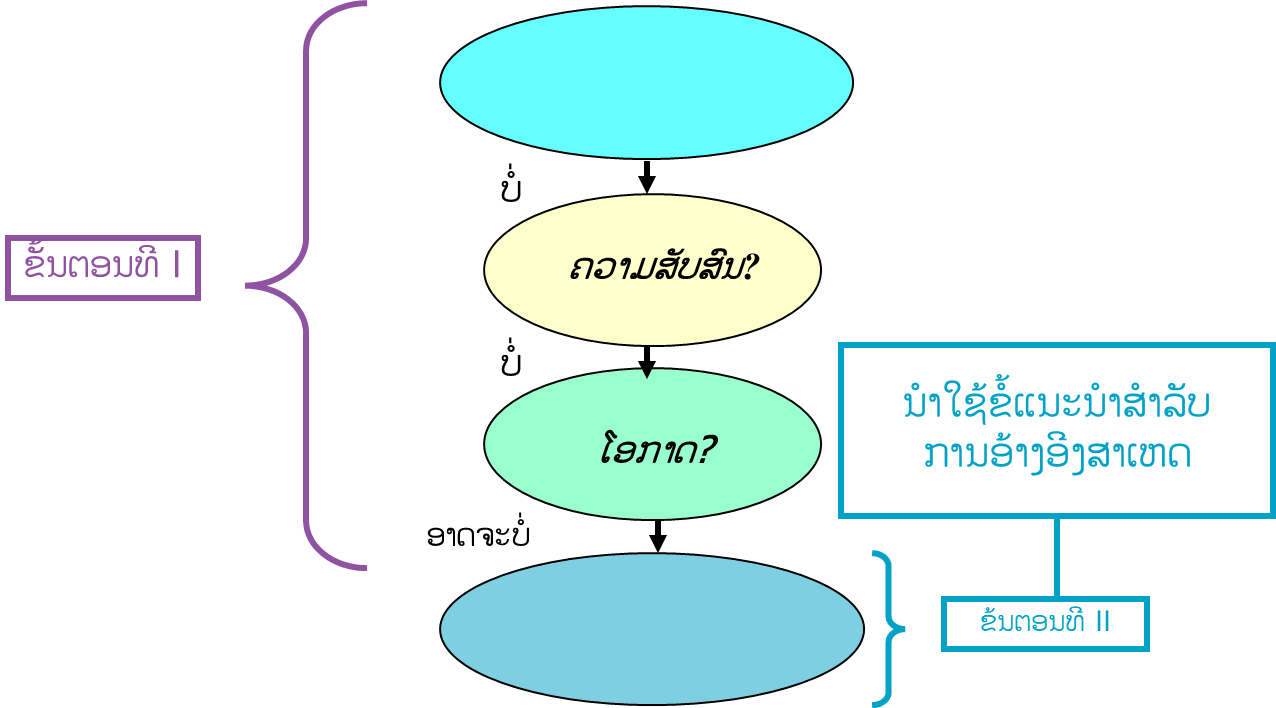 ອະຄະຕິໃນການຄັດເລືອກຫຼືຂໍ້ມູນ?
ມັນອາດຈະເປັນສາເຫດບໍ?
ANRCB   |   48
[Speaker Notes: ຂັ້ນ​ຕອນ​ຕໍ່​ໄປ​ຂອງ​ພວກ​ເຮົາ​ແມ່ນ​ການ​ຍ້າຍ​ໄປ​ຂັ້ນ​ຕອນ​ທີ II ແລະ​ນໍາ​ໃຊ້​ຄໍາ​ແນະ​ນໍາ​ສໍາ​ລັບ​ການ​ຊີ້​ນໍາ​ເຫດ​ຜົນ​ສໍາ​ລັບ​ຄວາມສຳພັນຂອງ​ພວກ​ເຮົາ​.]
ເກນສາເຫດ: ເກນຂອງພູ
ຊົ່ວຄາວ
ຄວາມເຂັ້ມແຂງຂອງຄວາມສຳພັນ
ຄວາມສຳພັນຂອງປະລິມານການຕອບສະໜອງ (gradient)
ຄວາມສອດຄ່ອງ (Consistency)
ຄວາມສະເພາະ
ຄວາມເປັນໄປໄດ້
ຄວາມສອດຄ່ອງ (Coherence)
ຫຼັກຖານການທົດລອງ
ການປຽບທຽບ
ANRCB   |   49
[Speaker Notes: ເງື່ອນໄຂສໍາລັບສາຍເຫດ ສະຫນອງວິທີການບັນລຸຄໍາຕັດສິນກ່ຽວກັບຄວາມເປັນໄປໄດ້ຂອງຄວາມສຳພັນທີ່ເປັນສາເຫດ. ເງື່ອນໄຂ Hill ໄດ້ຖືກສ້າງຕັ້ງຂຶ້ນເປັນຄໍາແນະນໍາສໍາລັບການນີ້, ແຕ່ບໍ່ແມ່ນທັງຫມົດທີ່ຈໍາເປັນຫຼືຄວນຈະຖືກນໍາໃຊ້ກັບທຸກໆການສຶກສາ.]
ເກນສາເຫດ: ເກນຂອງ Hill
ANRCB   |   50
[Speaker Notes: ເງື່ອນໄຂສໍາຄັນທີ່ສຸດທີ່ຈະນໍາໃຊ້ແມ່ນ ຊົ່ວຄາວ: ການຮຽກຮ້ອງໃດໆຂອງສາເຫດຕ້ອງກ່ຽວຂ້ອງກັບສາເຫດທີ່ເກີດຂຶ້ນກ່ອນ, ໃນເວລາ. ຜົນກະທົບທີ່ຄາດໄວ້. ຖ້າບໍ່ມີ ຊົ່ວຄາວ, ພວກເຮົາບໍ່ສາມາດບອກເຫດຜົນໄດ້. ນີ້ແມ່ນເຫດຜົນທີ່ວ່າການທົດລອງ, ໃນທີ່ນັກຄົ້ນຄວ້າສາມາດຈັດການ (manipulate) ກັບການສຳພັດກັບປັດໃຈ (exposure), ໃຫ້ຫຼັກຖານທີ່ດີທີ່ສຸດຂອງ causality, ຕິດຕາມຢ່າງໃກ້ຊິດໂດຍການສຶກສາແບບຕິດຕາມ cohort. ຄວາມເຂັ້ມແຂງຂອງຄວາມສຳພັນ ລະຫວ່າງການສຳຜັດກັບປັດໃຈ ແລະຜົນໄດ້ຮັບສາມາດສະຫນອງຫຼັກຖານບາງຢ່າງສໍາລັບສາເຫດ, ເນື່ອງຈາກວ່າຂະຫນາດຜົນກະທົບທີ່ໃຫຍ່ກວ່າ, ຄວາມເປັນໄປໄດ້ຫຼາຍທີ່ຄວາມສໍາພັນແມ່ນສາເຫດ. ການພົວພັນການຕອບສະໜອງ ຂອງປະລິມານ, ເຊິ່ງການເພີ່ມປະລິມານການສຳພັດນຳ ໄປສູ່ການເພີ່ມຂື້ນຂອງຜົນໄດ້ຮັບ, ຍັງໃຫ້ຫຼັກຖານບາງຢ່າງ ສຳລັບສາເຫດ, ແຕ່ບໍ່ຈຳເປັນຍ້ອນວ່າການສຳພັດບາງຢ່າງມີຂອບເຂດທີ່ພວກເຂົາຕ້ອງບັນລຸກ່ອນທີ່ຈະນຳໄປສູ່ຜົນໄດ້ຮັບ. ຄວາມສອດຄ່ອງຫມາຍຄວາມວ່າຄວາມສຳພັນໄດ້ຖືກພົບເຫັນຢູ່ໃນປະຊາກອນທີ່ແຕກຕ່າງກັນ, ພາຍໃຕ້ສະຖານະການທີ່ແຕກຕ່າງກັນ, ໂດຍຜູ້ຄົນຄ້ວາທີ່ແຕກຕ່າງກັນ. ຄວາມສອດຄ່ອງຫຼາຍເທົ່າໃດ, ຫຼັກຖານຫຼາຍສໍາລັບສາເຫດ.]
ເກນສາເຫດ: ເກນຂອງ Hill
ANRCB   |   51
[Speaker Notes: ຄວາມ​ສະ​ເພາະ​ຂອງ​ສຄວາມສຳພັນຫມາຍ​ຄວາມ​ວ່າ​ການ​ສຳຜັດກັບປັດໃຈຄັ້ງດຽວ​ຄວນ​ຈະ​ເຮັດ​ໃຫ້​ເກີດ​ພະ​ຍາດ​ດຽວ​, ແຕ່​ມາດ​ຕະ​ຖານ​ນີ້​, ຄຽງ​ຄູ່​ກັບ​ການ​ປຽບ​ທຽບ​ແມ່ນ​ບໍ່​ຖືກ​ຕ້ອງ​ແທ້​ຫຼື​ເປັນ​ມາດ​ຖານ​ທີ່​ອ່ອນ​ແອ​ທີ່​ພວກ​ເຮົາ​ບໍ່​ໄດ້​ນໍາ​ໃຊ້​ອີກ​ແລ້ວ​. ຄວາມເປັນໄປໄດ້ ແລະ ຄວາມສອດຄ່ອງກັນ ມີຄວາມໝາຍວ່າຄວາມສຳພັນນັ້ນມີຄວາມໝາຍໃນແງ່ຂອງປະຫວັດສາດ ແລະຊີວະວິທະຍາຂອງພະຍາດ. ຫຼັກຖານການທົດລອງແມ່ນບໍ່ເປັນໄປໄດ້ສະ ເໝີ ໄປ, ແຕ່ມັນ ໝາຍຄວາມວ່າຫຼັກຖານຈາກການທົດລອງໃນຫ້ອງທົດລອງຫຼື ຫຼັກຖານຈາກການທົດລອງແບບສຸ່ມ, ການທົດລອງ ແບບ trials ເສີມຂະຫຍາຍຄວາມເຂົ້າໃຈຂອງພວກເຮົາຢ່າງຫຼວງຫຼາຍກ່ຽວກັບສາເຫດ..]
ເງື່ອນໄຂຂອງເຫດຜົນ: ຕົວຈິງແລ້ວຂໍ້ແນະນໍາວ່າງ
ຊົ່ວຄາວ (ຈຳເປັນ)
ຄວາມເຂັ້ມແຂງຂອງຄວາມສຳພັນ
ຄວາມສຳພັນຂອງປະລິມານການຕອບສະໜອງ (gradient)
ຄວາມສອດຄ່ອງ (Consistency)
ຄວາມສະເພາະ
ຄວາມເປັນໄປໄດ້
ຄວາມ (Coherence)
ຫຼັກຖານການທົດລອງ
ການປຽບທຽບ
*Temporality ແມ່ນເງື່ອນໄຂດຽວຂອງ Hill
ທີ່ທຸກຄົນເຫັນດີນໍາ
ANRCB   |   52
[Speaker Notes: ສີ່ມາດຖານນີ້ແມ່ນສໍາຄັນທີ່ສຸດສໍາລັບການປະເມີນສາເຫດ, ແລະຊົ່ວຄາວແມ່ນເງື່ອນໄຂດຽວທີ່ນັກວິທະຍາສາດທັງຫມົດຕົກລົງເຫັນດີ!]
ການອ້າງອີງສາເຫດ
ການອ້າງອີງສາເຫດບໍ່ແມ່ນຂະບວນການງ່າຍດາຍ (ຫຼືໄວ).
ຮຽກຮ້ອງໃຫ້ມີການຕັດສິນແລະການຕີຄວາມ
ພິຈາລະນານ້ໍາຫນັກຂອງຫຼັກຖານ (ເງື່ອນໄຂຂອງ Hill)
ການ​ສຶກ​ສາ​ດຽວ​ແມ່ນບໍ່​ພຽງ​ພໍ​ໃນ​ການ​ສ້າງ​ຕັ້ງ​ການອ້າງອີງ ສາ​ເຫດ
ມີໃຜຜູ້ນຶ່ງ ສາມາດ”ຢັ້ງຢືນ” ຄວາມສຳພັນແບບສາຍເຫດ?
ສາເຫດ ແມ່ນ ບໍ່ໄດ້ຖືກສັງເກດ ຫຼື ພິສູດ, ແຕ່ເປັນການ ສະຫຼຸບອ້າງອີງ
ANRCB   |   53
[Speaker Notes: ການສະຫຼຸບອ້າງອີງສາຍເຫດ ບໍ່ແມ່ນຂະບວນການທີ່ງ່າຍດາຍຫຼືໄວ, ແລະ ການສຶກສາດຽວທີ່ບໍ່ພຽງພໍໃນການສ້າງຕັ້ງ inference ສາເຫດ. ມັນຮຽກຮ້ອງໃຫ້ມີການຕັດສິນ ແລະ ການຕີຄວາມ, ແລະ ການພິຈາລະນານ້ໍາຫນັກຂອງຫຼັກຖານ ທີ່ສະຫນັບສະຫນູນຄວາມສໍາພັນທາງສາເຫດ. ທ່ານ​ບໍ່​ສາ​ມາດ​ພິ​ສູດ​ ຄວາມສຳພັນ ທາງສາຍເຫດ​, ແຕ່​ວ່າ ​ທ່ານ​ສາ​ມາດ​ພິ​ສູດ​ໄດ້​ຈາກ​ຫຼັກ​ຖານ​.]
ສະຫຼຸບສັງລວມຂອງສາເຫດ
ຄວາມສຳພັນບໍ່ຈໍາເປັນຕ້ອງມີເຫດຜົນເທົ່າທຽມກັນ, ແຕ່ທ່ານສາມາດນໍາໃຊ້ຂັ້ນຕອນເພື່ອກໍານົດ ອ້າງອີງ ສາເຫດ
ການ​ນໍາ​ໃຊ້​ຂັ້ນ​ຕອນ​ຂອງ​ການ​ປະ​ເມີນ​ສະ​ມາ​ຄົມ​ສໍາ​ລັບ causality ຈະ​ປະ​ກອບ​ມີ​ການ​ປະ​ເມີນ​ຜົນ​ສໍາ​ລັບ​ການ
ອະຄະຕິ,
ຕົວຜັນແປກວນ, ແລະ
ໂອກາດ
ຈາກນັ້ນທ່ານສາມາດຈັດລຳດັບຄວາມສຳຄັນ ແລະ ນຳໃຊ້ເງື່ອນໄຂສາເຫດຂອງຄວາມສຳພັນຂອງເຈົ້າ ແລະ ສະຫຼຸບອ້າງອີງ
ANRCB   |   54
[Speaker Notes: ສະຫລຸບລວມແລ້ວ, ຄວາມສຳພັນ ບໍ່ຈໍາເປັນຕ້ອງມີສາຍເຫດທົ່າທຽມກັນ, ແຕ່ທ່ານສາມາດນໍາໃຊ້ຂັ້ນຕອນໃນຫົວຂໍ້ນີ້ເພື່ອກໍານົດ inference ສາເຫດ. ການ​ນໍາ​ໃຊ້​ຂັ້ນ​ຕອນ​ລວມ​ມີ​ການ​ປະ​ເມີນ​ຄວາມ​ອະຄະຕິ​, confounding​, ແລະ​ໂອ​ກາດ​, ແລະ​ທ່ານ​ສາ​ມາດ​ຈັດ​ລໍາ​ດັບ​ຄວາມ​ສໍາ​ຄັນ​ແລະ​ນໍາ​ໃຊ້​ເງື່ອນໄຂສາຍ​ເຫດ​ສໍາ​ລັບ​ຄວາມສຳພັນ ຂອງ​ທ່ານ​ເພື່ອ infer causality​.]
ຄວາມຄິດເຫັນສຸດທ້າຍ: ການປັບປຸງຄວາມສາມາດໃນການປະເມີນສາເຫດແມ່ນເລີ່ມຕົ້ນໃນການສຶກສາການອອກແບບແລະການວາງແຜນ! ວິທີທີ່ດີທີ່ສຸດທີ່ຈະສາມາດສະຫລຸບອ້າງອີງສາຍເຫດ (infer causality) ແມ່ນໂດຍການອອກແບບການສຶກສາຂອງທ່ານບໍ່ໃຫ້ມີອະຄະຕິແລະ ຕົວຜັນແປກວນ ແລະມີອໍານາດທາງສະຖິຕິທີ່ຈໍາເປັນເພື່ອກວດພົບຜົນກະທົບແລະສະຫຼຸບວ່າຜົນໄດ້ຮັບຂອງທ່ານບໍ່ແມ່ນຍ້ອນໂອກາດ. ຂອບ​ໃຈ!
[Speaker Notes: ຄວາມຄິດເຫັນສຸດທ້າຍ: ການປັບປຸງຄວາມສາມາດໃນການປະເມີນສາເຫດແມ່ນເລີ່ມຕົ້ນໃນການສຶກສາການອອກແບບແລະການວາງແຜນ! ວິທີທີ່ດີທີ່ສຸດທີ່ຈະສາມາດສະຫຼຸບສາເຫດແມ່ນໂດຍການອອກແບບການສຶກສາຂອງທ່ານບໍ່ໃຫ້ມີອະຄະຕິແລະ ຕົວຜັນແປກວນ ແລະ ມີອໍານາດທາງສະຖິຕິທີ່ຈໍາເປັນເພື່ອກວດພົບຜົນກະທົບແລະສະຫຼຸບວ່າຜົນໄດ້ຮັບຂອງເຈົ້າບໍ່ແມ່ນຍ້ອນໂອກາດ. ຂອບ​ໃຈ!]